1920                                 2020
100 лет
Этапы становления и перспективы развития
Клинико-диагностической лаборатории
ГБУ РС(Я) «Якутская республиканская клиническая больница»
Рождение лаборатории
Протокол№14
1920 г Ноябрь 24 заседание коллегии Якутского губздрава.
Присутствовали: Юдин, Григорьев, Колмогоров, Шабанов и Свидзинский.
Председательствовал Колмогоров, секретарь Шабанов.
Повестка дня:
О родильных приютах в уездах
О прачечной,
Лабораториях и экспертизах
О смете на ремонт Олекминской лечебницы

О лабораториях медицинской клинической и экспертизах
Обсудив постановили:
Клиническую лабораторию оборудовать в здании областной больницы, при штате: помощник лаборанта, сестра милосердия, сторож.
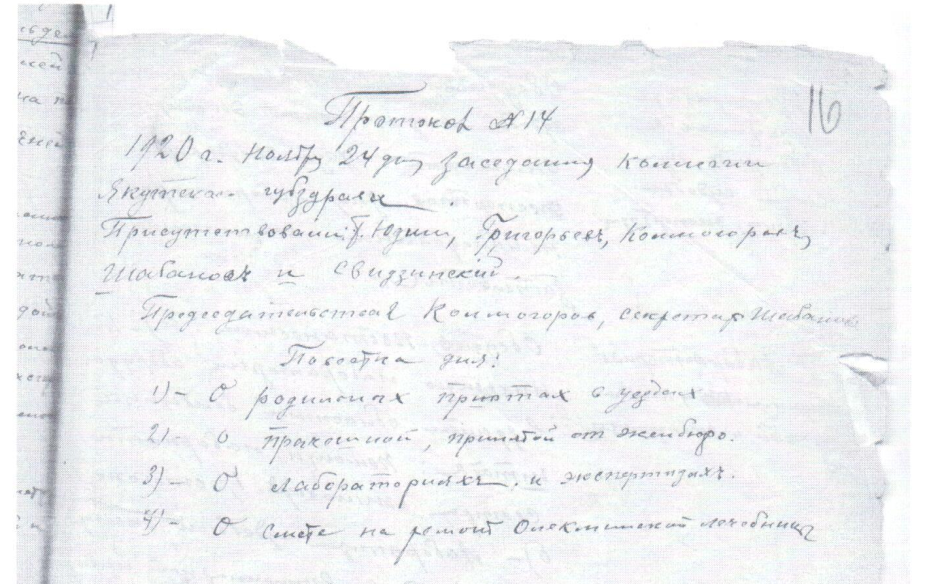 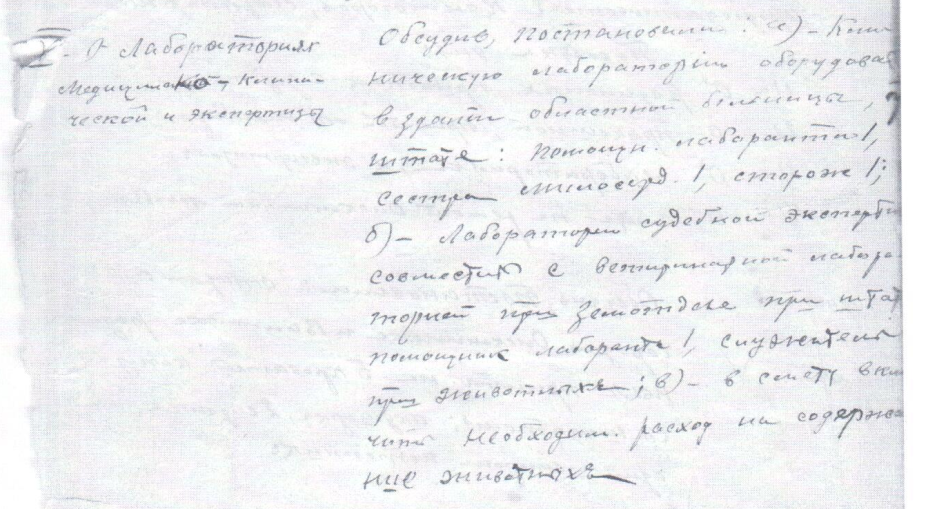 Рождение лаборатории
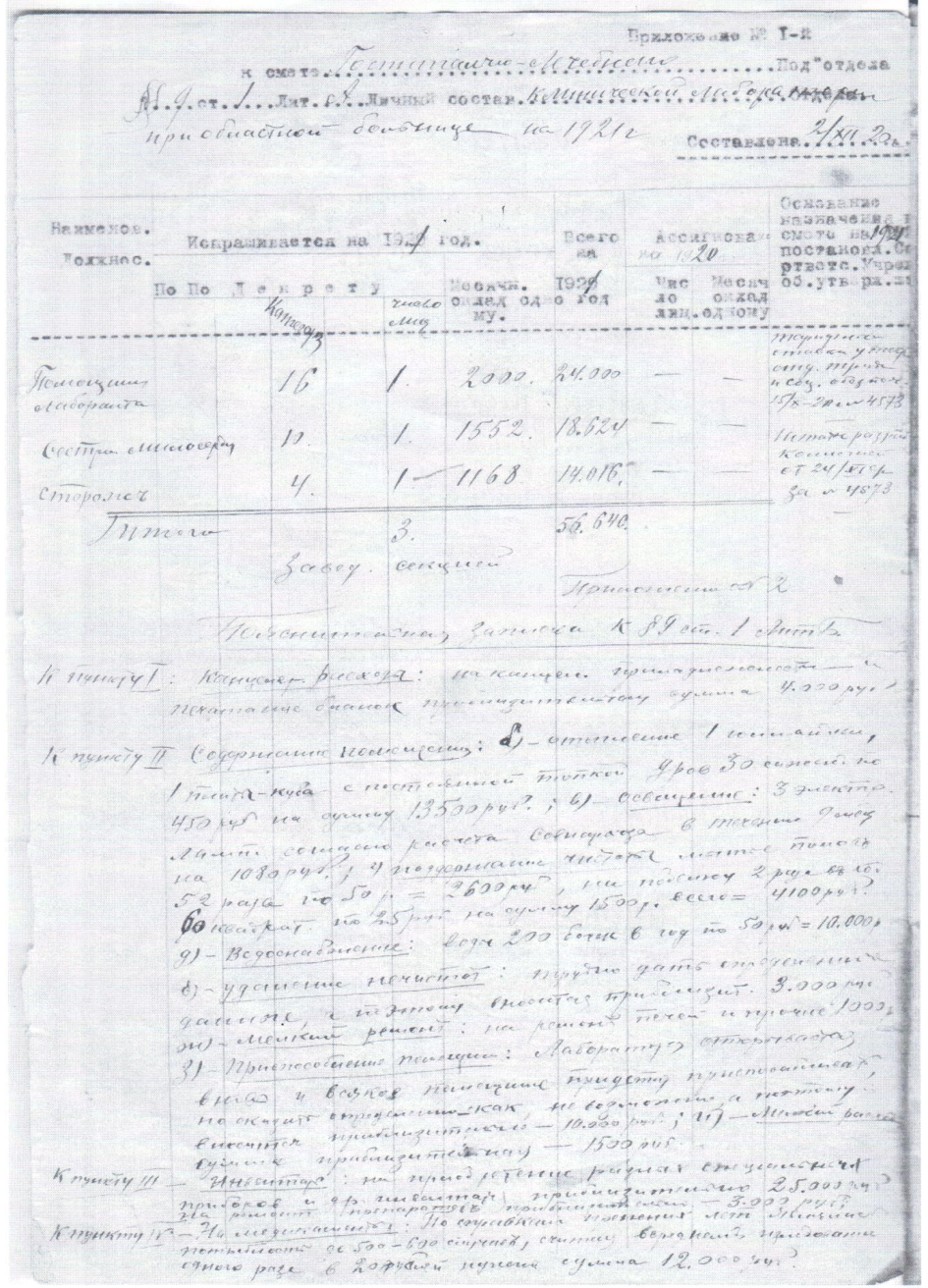 02.12.2020г к смете Госпитально-лечебного, личный состав клиническая лаборатория при областной больнице.
Приложение №1 
Месячный оклад:
-Помощник лаборанта: категория 16 – 2000 руб, 
Сестра милосердия: категория 10 – 1552 руб,
Сторож: категория 4 – 1168 руб
Приложение №2
П1. Канселярские расходы – 4000 руб
П2. Содержание помещений: б) отопление – 13500 руб, в) освещение – 1080 руб, г) поддержание истоты – 2600 руб, д) водоснабжение – 10000 руб, е) удаление нечистот – 3000 руб, ж) мелкий ремонт - 1000 руб, з) приспособление помещений: «Всякое помещение придется приспосабливать» - 10000 руб, и) иные расходы – 1500 руб
П3. Инвентарь: приборы и другие инвентари – 25000 руб; на ремонт препаратов – 3000 руб
П4. Медикаменты – 12000 руб

Всего было заложено на год  - 118320 руб
Первый заведующий лабораторией
Можно предположить, что Свидзинский Болеслав Иванович являлся заведующим медицинской и фармацевтическими лабораториями, что находит подтверждение из карточки учета медперсонала, составленной 24 мая 1921г. 
Болеслав Иванович Свидзинский , 23 января 1889г.р., женат, имел 2 детей, проживал в г. Якутске, Залогом, в доме Новгородова. В графе основной службы указано «заведующий  медицинской и фармацевтической лабораториями», специальное образование: провизор-бактериолог. Студент медик 3 курса. Получил медицинское образование в 1913г. Специальность-фармацевт. Служебный стаж 16 лет, краткое перечисление мест службы: г. Вильно, г. Ровно, г. Киев.
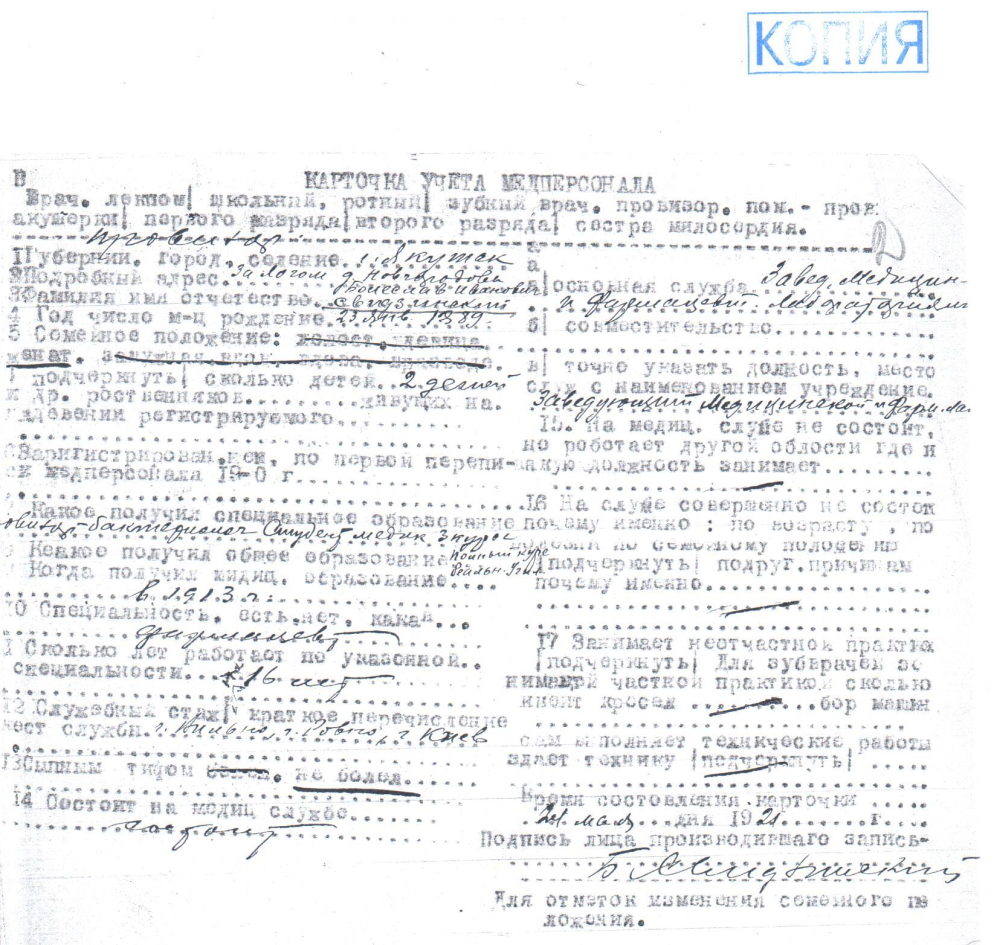 Заведующие  и их вклад в развитие лаборатории
1924 г Казанцева Н.А. – заведующий терапевтическим и венерическим отделением
Отчет I – квартал 1925г
Исследование мочи – 178 
                         мокроты – 5                                                        209
                         желудочного сока – 12
                         гонококки – 14
1925г Машина А.Ф. – заведующий психиатрическим отделением
Исследование мочи 32
                         крови 9                                                                49
                         мокроты 8
Заведующие  и их вклад в развитие лаборатории
1928г Первый врач лаборант Якутии Мухин Александр Алексеевич – заведующий клинико-бактериологической лабораторией 
1937г Румянцева Евдокия Яковлевна – заведующий клинико-бактериологической лабораторией
1938г.  Калинкина Екатерина Григорьевна – заведующий клинико-бактериологической лабораторией
                                    Виды исследований:
Гематологические: общий анализ крови, свертываемость, вязкость, количество тромбоцитов;
Общие клинические анализы: анализ мочи, сахар, анализ мокроты, желудочного сока, спинномозговой, плевральной и асцитической жидкости, исследование кала
Заведующие  и их вклад в развитие лаборатории
1944г.  Арлаускас Альфонс Викентьевич – заведующий клинико-диагностической лабораторией
     Внедряются цитологические исследования

1952г. Гладышева Мария Михайловна - заведующий клинико-диагностической лабораторией
      Внедряются биохимические исследования: билирубин холестерин, сахар, хлориды
1961г. Якушков Николай Владимирович
Якушков Николай Владимирович (1929 -1986 гг.). В 1948 году окончил медицинское училище в городе Яранске Кировской области и прибыл в г. Якутск. 
Работал фельдшером и лаборантом в Момском районе. 
С 1950 года работал в аппарате Минздрава ЯАССР. 
С 1953 года  -  в аппарате Якутского горкома КПСС. 
В 1959 году окончил Якутский государственный  университет и получил специальность биолога. 
С марта  1961 года назначается заведующим лабораторией Якутской городской больницы.
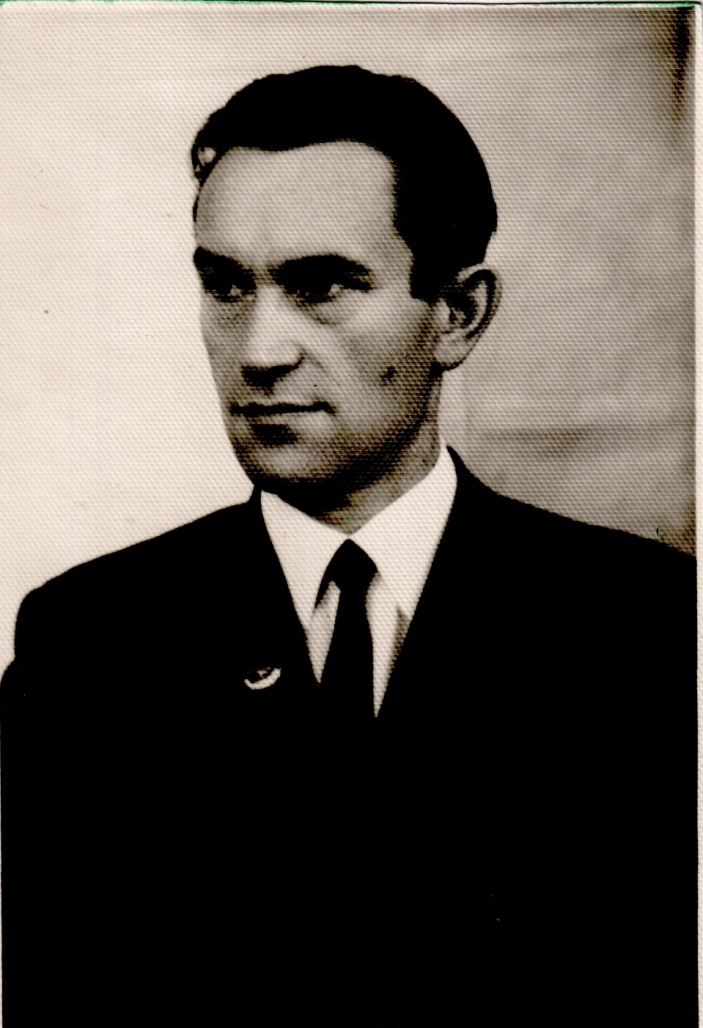 Николай Владимирович заведовал клинико-диагностической лабораторией Якутской городской больницы 21 лет, являлся главным внештатным специалистом по лабораторной диагностике Минздрава ЯАССР, написал историю развития клинико-диагностической лаборатории в Якутской городской клинической больнице.  Вел книгу почета         ударников коммунистического труда КДЛ, ввел положение о клинико-диагностической  лаборатории, составил программу первичной   специализации средних клинических лаборантов на базе клинических лабораторий Якутской республиканской и городской больниц, оставил  свой след    в памяти  сотрудников лаборатории как  профессионал высокого  класса, Человек-легенда. За годы советской власти КДЛ выросла в самостоятельную службу, в городе ее уважительно называли «Лаборатория Якушкова». Жизнь его продолжается в делах.
Во время заведования Якушкова Н.В.была введена здание лаборатории (1962 г.), где были 3 отдела:
Клинико-гематологический
Биохимический
Бактериологический
     В 1971г. открылась лаборатория отделения «Искусственная почка»
     В 1974 г. открывается Резус-лаборатория при родильном отделении больницы
Заведующие  и их вклад в развитие лаборатории
1982г.  Белоусова Г.П.
1988г.  Корякин Софрон Павлович
    Внедрены  ПЦР диагностика ИППП и вирусных гепатитов
    В 1989 году открылась иммунологическая лаборатория на базе инфекционного отделения
2005г.  Ли Валерия Спиридоновна
    В 2006 г. КДЛ впервые получает Лицензию на осуществление деятельности, связанной с использованием возбудителей инфекционных болезней III-IV групп патогенности. 
    Расширились молекулярно-биологические исследования 
2008г.  Винокурова Жанна Валерьевна
    
2011г.  Егорова Мария Александровна 
Организована в 2013г экспресс-лаборатория при ОАРиТ
Внедрены генетические, аутоиммунные, гормональные, биохимические тесты,  диагностика инфекционных заболеваний,  и  многие другие исследования более чем 50 методов
В настоящее время работает:
Врачи КЛД – 11
Биологи – 4
Фельдшера- лаборанты – 4
Медицинские лабораторные техники – 22
Санитарки – 9
Структура лаборатории
Общеклинический отдел
Цито-гематологический отдел
Биохимический отдел
Коагулологический отдел
Иммунологический отдел
Молекулярно-диагностический отдел
Экспресс-лаборатория ОАРиТ
Количество исследований в год
Наши ветераны
Жук Раиса Илларионовна родилась в 1936г.   
Образование: курсы медицинских сестер       Красного Креста в г. Якутске. 
Работала          медсестрой в хирургическом отделении, затем клиническим лаборантом в Якутской               республиканской больнице, где и прошла       первичную специализацию по лабораторному делу. 
В КДЛ ЯГБ работала клиническим          лаборантом с 1962 -2008гг.  
Стаж работы 46 лет. 
Ударник коммунистического  труда.
Отличник здравоохранения МЗ РС(Я)
Ветеран труда.
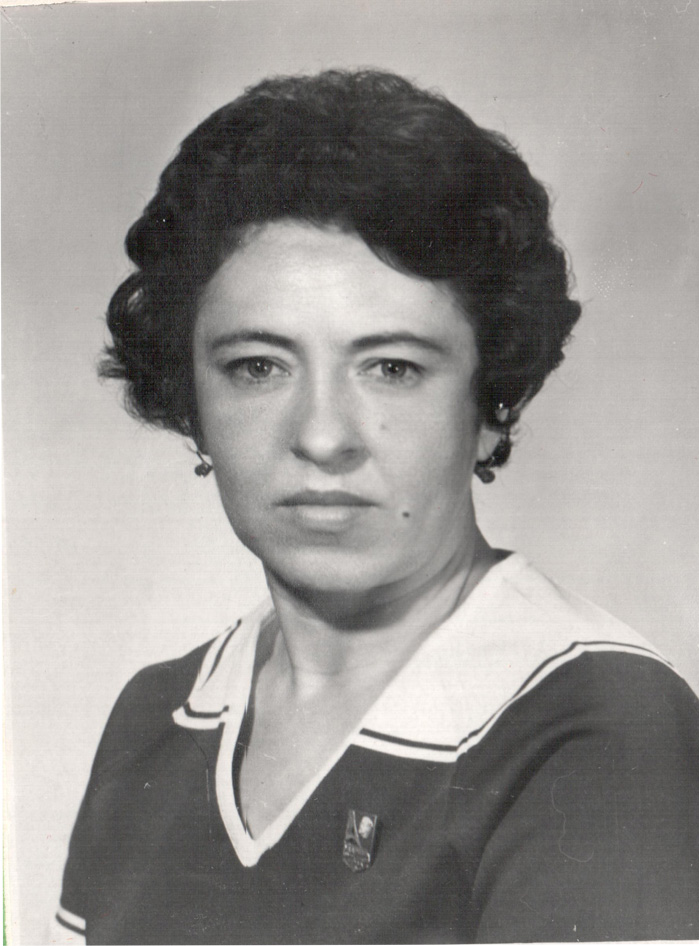 Наши ветераны
Константинова Лидия Ивановна родилась в 1936г. 
Образование: Тамбовское медицинское училище, отделение медицинских лаборантов 1955г. 
Была направлена на работу в Якутию, где  работала     лаборантом в Чурапчинском районе с 1955-1960гг, затем в Жиганском районе с 1960-1966гг.
С января 1967г.  по декабрь 1991г. в КДЛ ЯГКБ. 
Ударник     коммунистического труда
Ветеран труда
Отличник здравоохранения МЗ РС(Я)
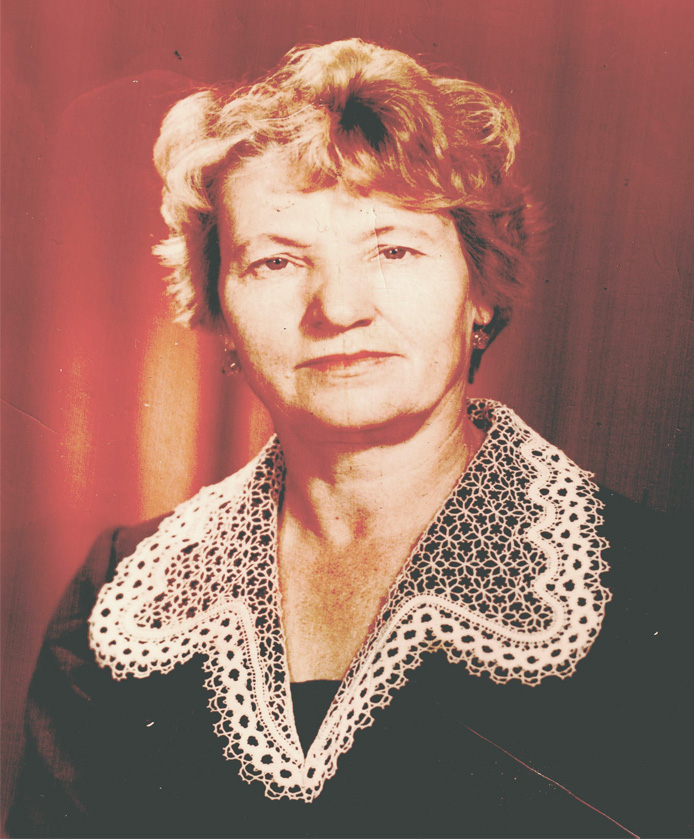 Наши ветераны
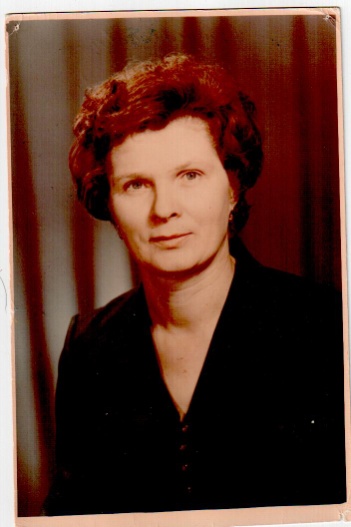 Протодьяконова Валентина Владимировна      родилась в 1940г. 
Образование: Ивановское      медицинское училище по специальности –     фельдшер – лаборант. 
В Якутию приехала в      августе 1959г. Работала в Усть-Алданском районе. 
С февраля 1962г. в КДЛ ЯГБ по июнь 2010г. 
Стаж работы 48 лет. 
Ударник  коммунистического труда.  
Отличник здравоохранения МЗ РС(Я).
Наши ветераны
Середа Гитта Ароновна родилась в 1939г. Пришла работать в КДЛ ЯГБ санитаркой в апреле 1954г А затем после прохождения здесь же первичной специализации с 1956 года                работала клиническим лаборантом, хорошо владела основными методами общеклинических, гематологических лабораторных исследований. Образование: 2-х годичные курсы медицинских сестер Красного креста. Лаборант высшей           категории, ударник коммунистического труда. Ветеран труда. Ушла на заслуженный отдых в апреле 1999года. Стаж работы 45 лет
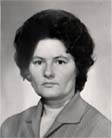 Наши ветераны
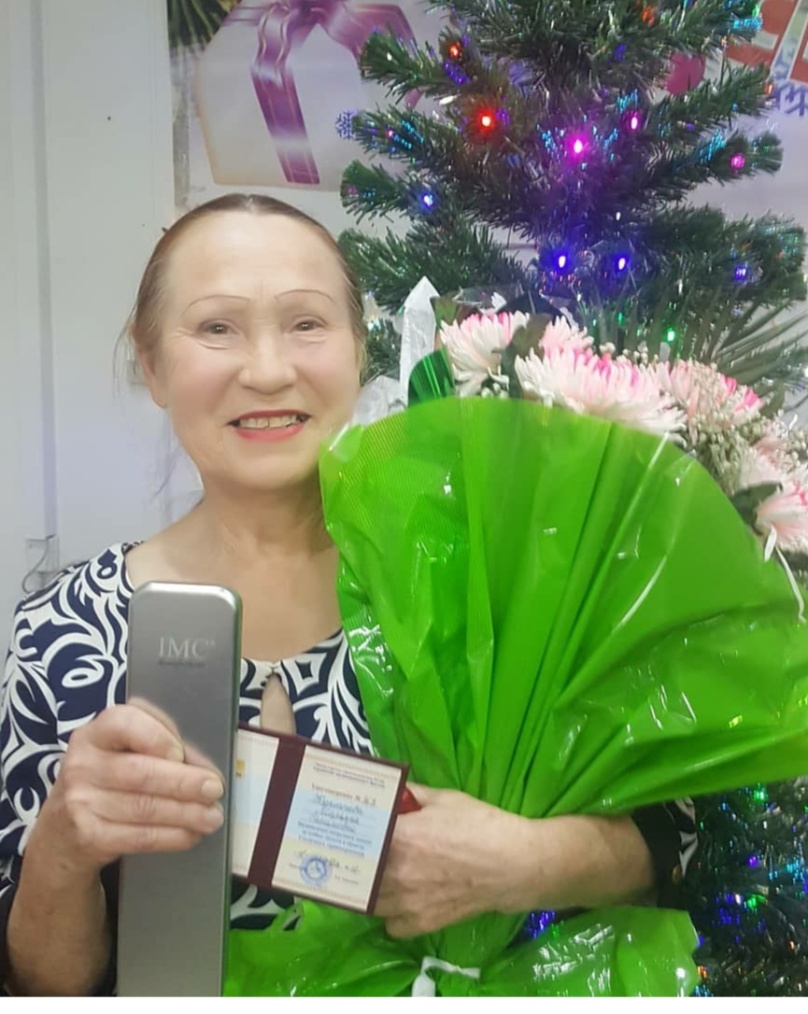 Куроптева Марьяна Гасимовна родилась в 1947 г.
Образование: Нижний Савруш Сабинского района Татарской АССР. В 1971 году окончила Иркутское медицинское училище по специальности «фельдшер».
Работала в Якутской городской клинической больнице по специальности фельдшер-лаборант с1974 г по декабрь 2017г работает в.
Стаж работы 46 лет
Отличник  здравоохранения МЗ РС(Я) и РФ
Наши ветераны
Самбуева Хандунэ Галсановна родилась 1952 г.
Образование:  Улан-Удэнское медицинское училище по специальности «Акушерство». 1972г
В 1976г поступила на работу в Якутскую городскую клиническую больницу на должность медсестры. 
С 1978г и по 2018 г работла фельдшером-лаборантом в экспресс-лаборатории ЯГКБ.
Стаж работы 46 лет
Отличник здравоохранения МЗ РС(Я)
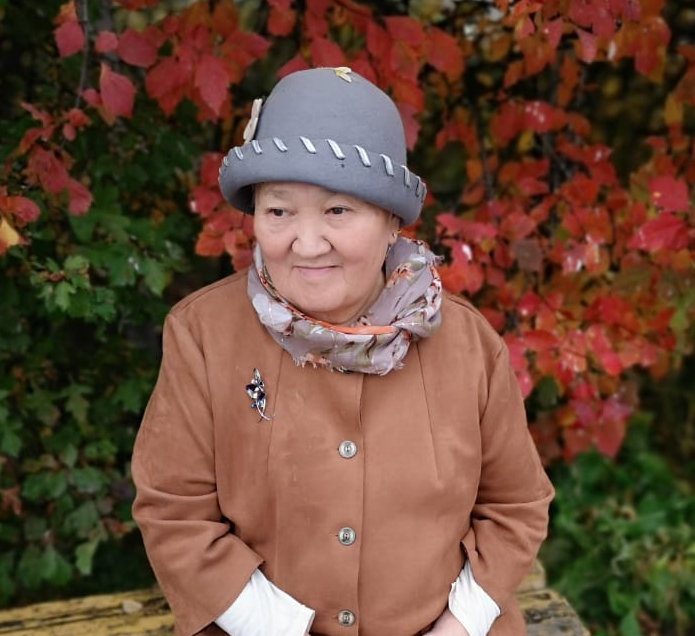 Мы ими гордимся
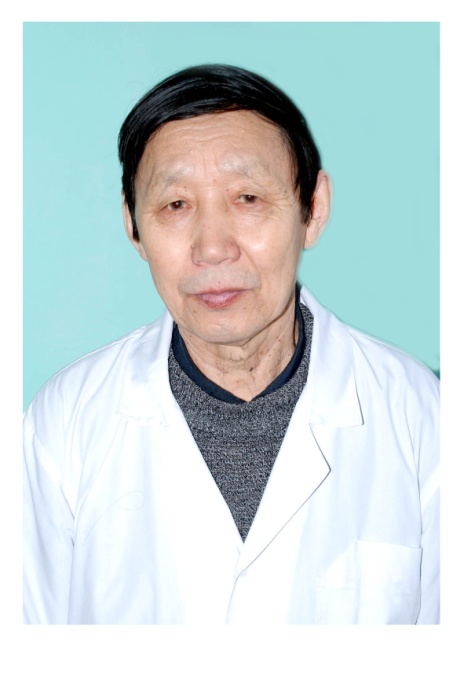 Софрон Павлович Корякин  
ветеран  КДЛ, врач высшей квалификационной категории, отличник здравоохранения РС(Я), зав КДЛ в 1988-2005 г.г., главный внештатный специалист по лабораторной диагностике г. Якутска в 1997-2004 г.г.
	Рационализатор, выпустил 13 научных статей, запатентовал 8 изобретений. Первым внедрил автоматические анализаторы и основал ПЦР диагностику в КДЛ ЯРКБ.
	Бессменный наставник молодых специалистов.
Мы ими гордимся
Надежда Константиновна Подройкина
старший фельдшер – лаборант с 1986 по 2017гг,
фельдшер лаборант высшей 
квалификационной категории, отличник
здравоохранения РС(Я) и РФ, 
Хранительница истории и традиций 
Клинико-диагностической лаборатории
 ЯРКБ
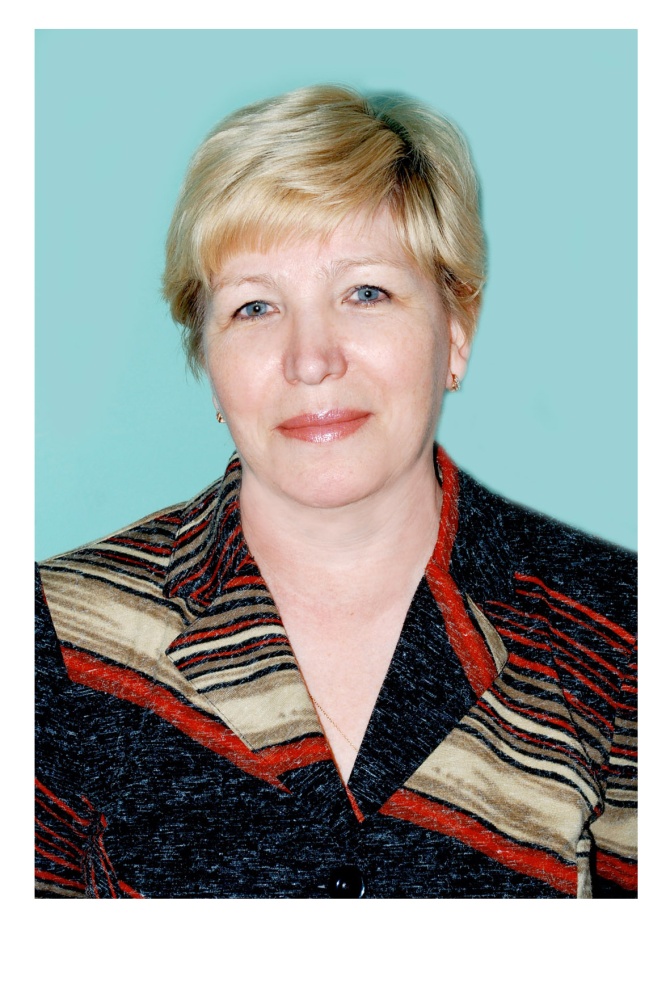 Мы ими гордимся
Иванова Екатерина Николаевна
Фельдшер лаборант высшей квалификационной категории
Свою медицинскую деятельность начала с 1971г в Якутской городской больнице в качестве медсестры в отделении новорожденных. 
С 1978 по 1994гг работала в резусной лаборатории. А с 1994г была переведена фельдшером-лаборантом в экспресс лабораторию роддома., В настоящее время работает в экстренной лаборатории Перинатального центра
Стаж медицинский и в ЯРКБ 49 лет
,
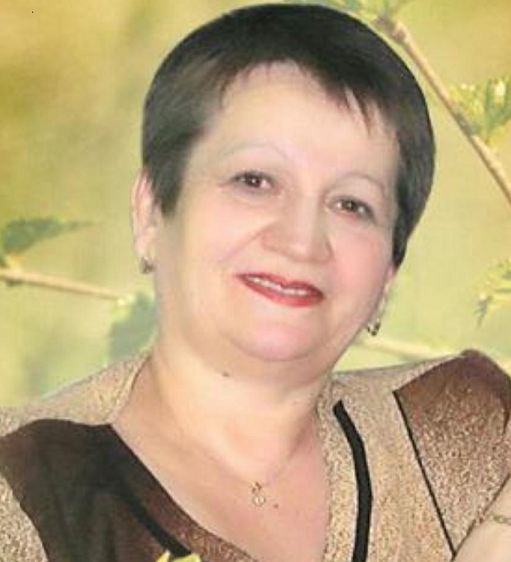 Мы ими гордимся
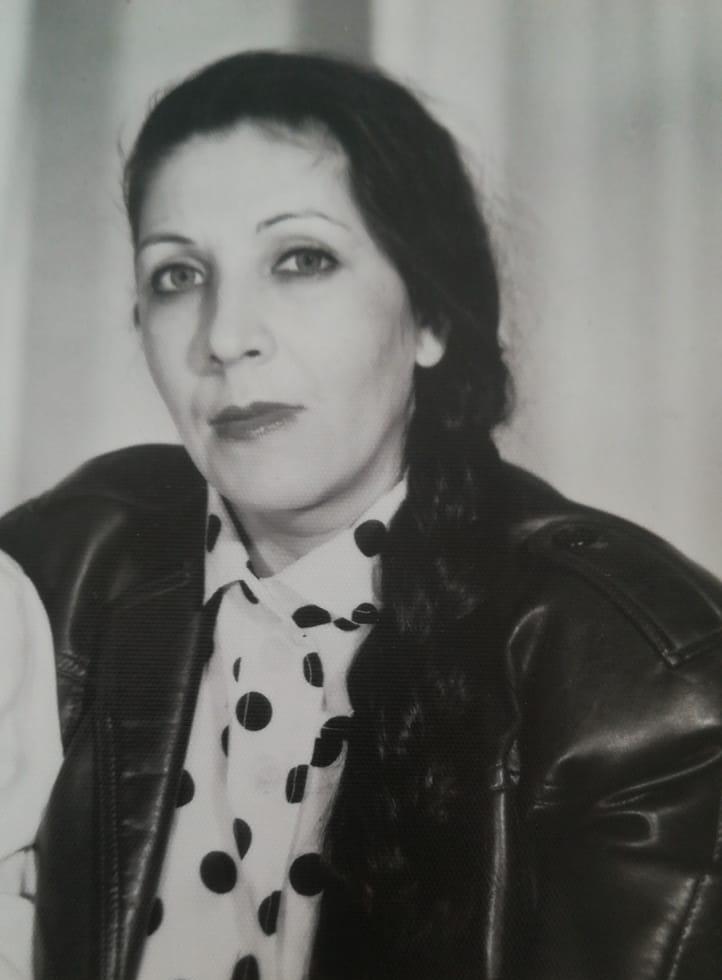 Габидуллина Анна Мугалимовна, Фельдшер лаборант высшей квалификационной категории
свою медицинскую деятельность начала в Инзерской участковой больнице с 1970 по 1973гг на должности «медицинская сестра» 
1973 году а переехала в Республику Саха (Якутия), где устроилась медицинской сестрой в клинико-диагностическую лабораторию Якутской республиканской  клинической больницы. В 1976 г  перевелась на должность фельдшера лаборанта КДЛ. В данное время работает фельдшером лаборантом в экспресс-лаборатории ПЦ ГБУ РС(Я) «ЯРКБ»
Стаж общий 50 лет, в ЯРКБ 47
Мы ими гордимся
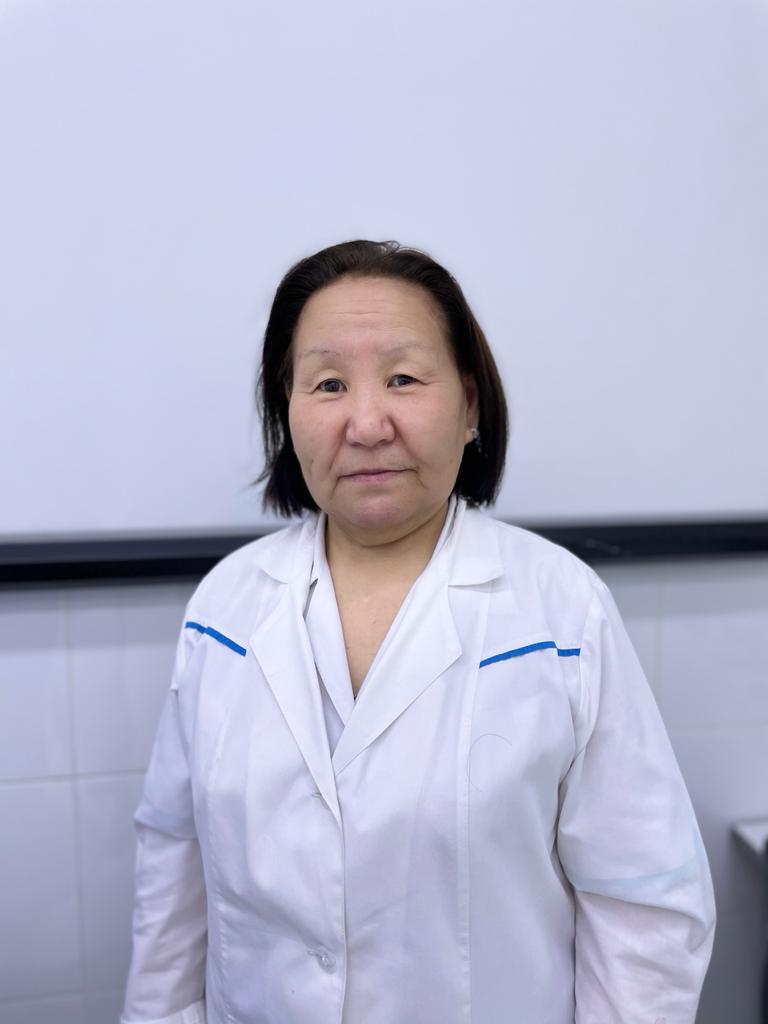 Григорьева Елена Власовна, 
Фельдшер лаборант высшей квалификационной категории

в 1979 году свою медицинскую трудовую деятельность по специальности начала в поликлинике завода им.В.П.Чкалова в г.Новосибирске. 
С октябре 1982 года работает в клинико-диагностической лаборатории Якутской республиканской клинической больницы
Общий медицинский стаж работы по специальности составляет 41 лет, а в ЯРКБ 38 лет
ИСТОРИЯ В ФОТОГРАФИЯХ
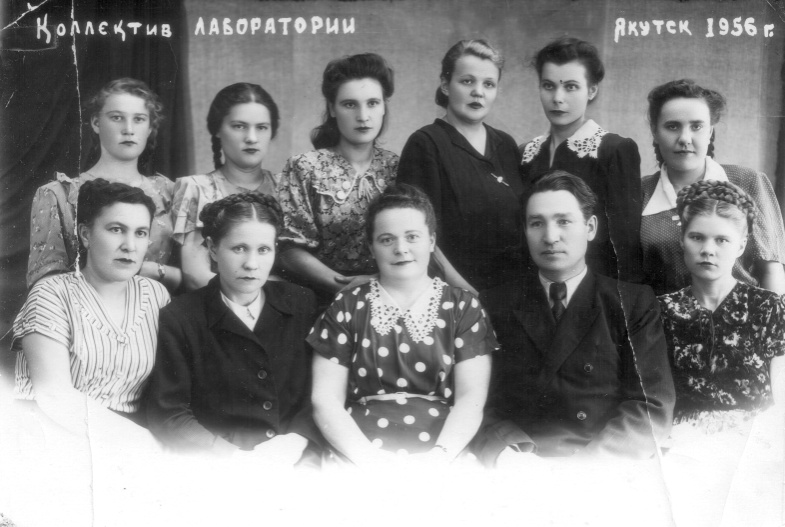 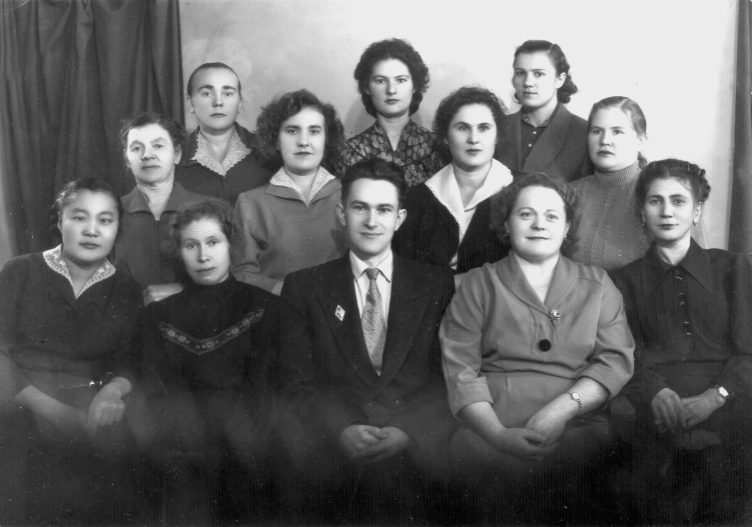 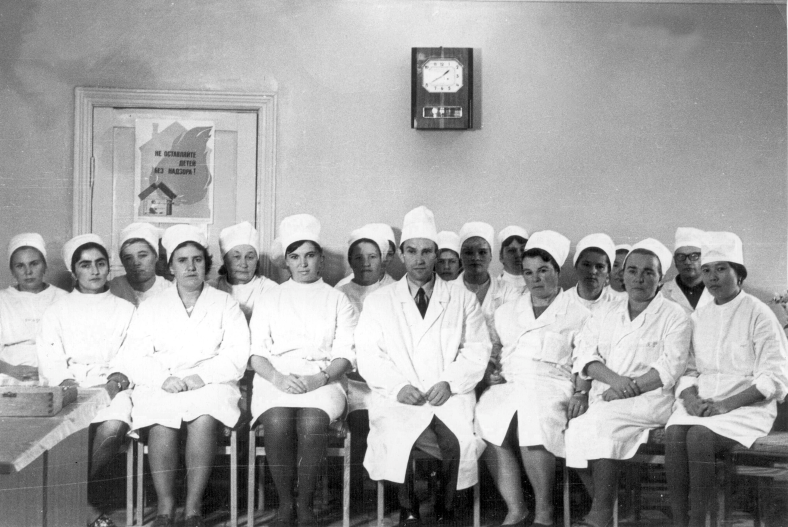 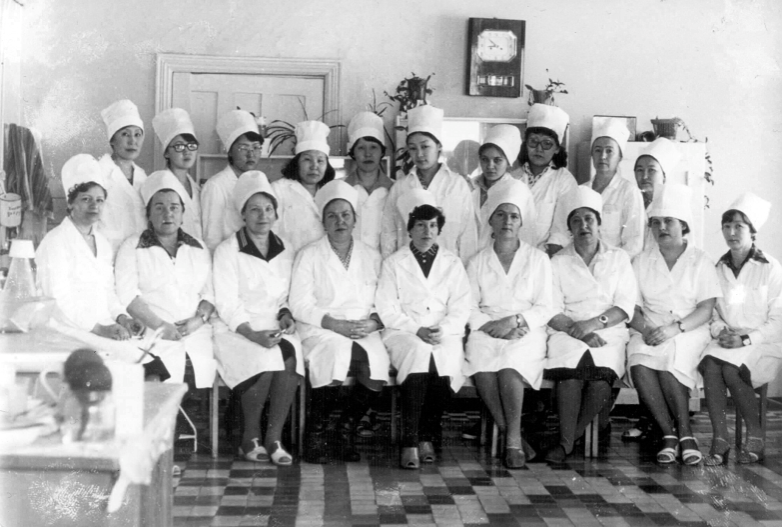 ИСТОРИЯ В ФОТОГРАФИЯХ
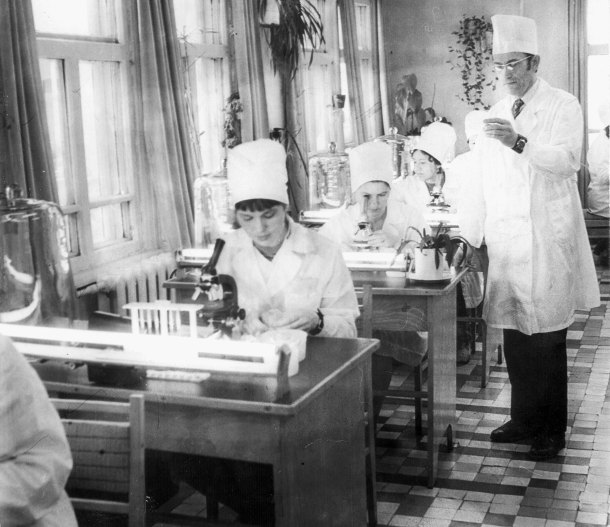 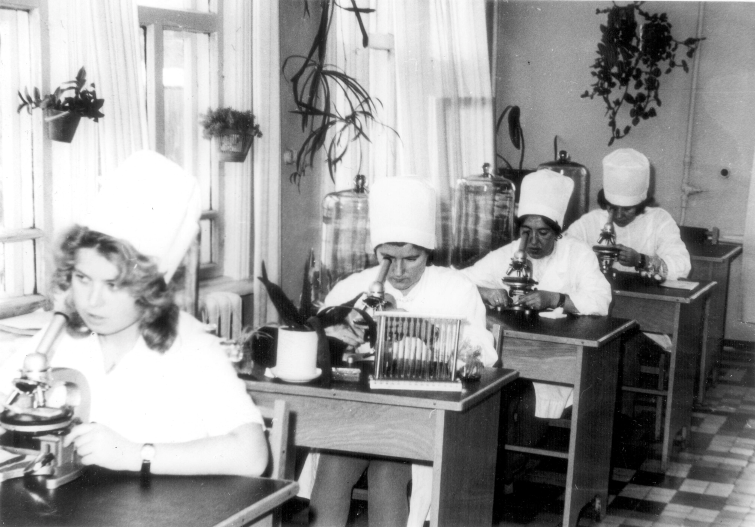 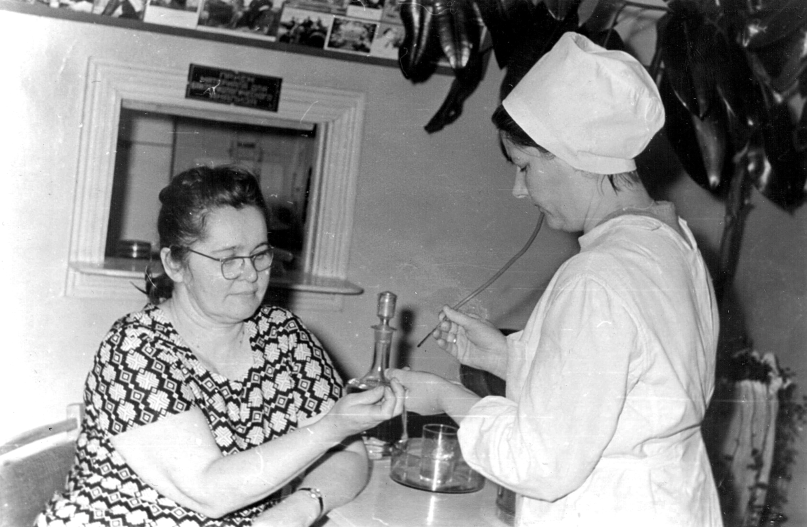 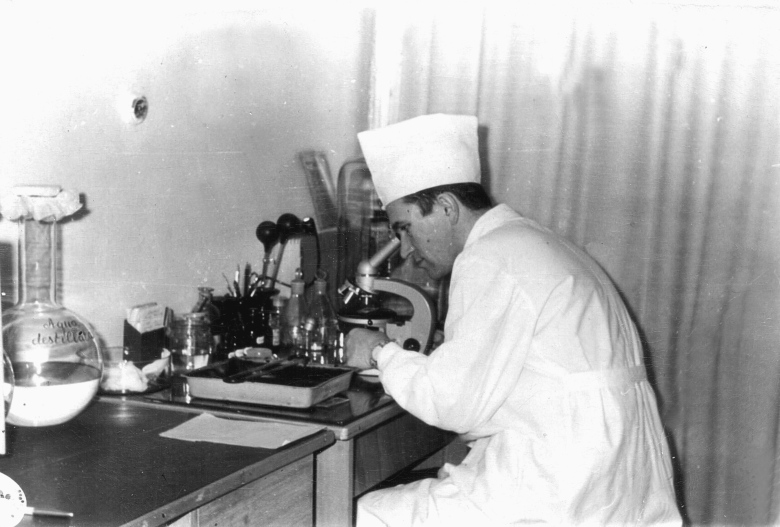 ИСТОРИЯ В ФОТОГРАФИЯХ
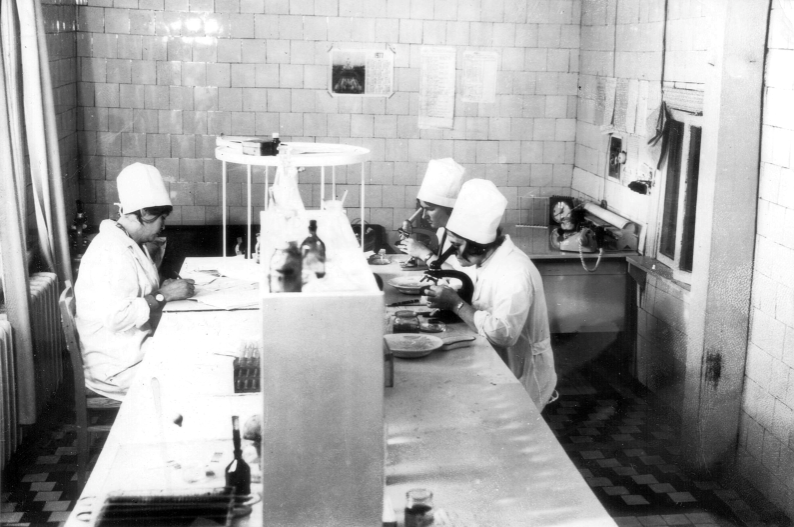 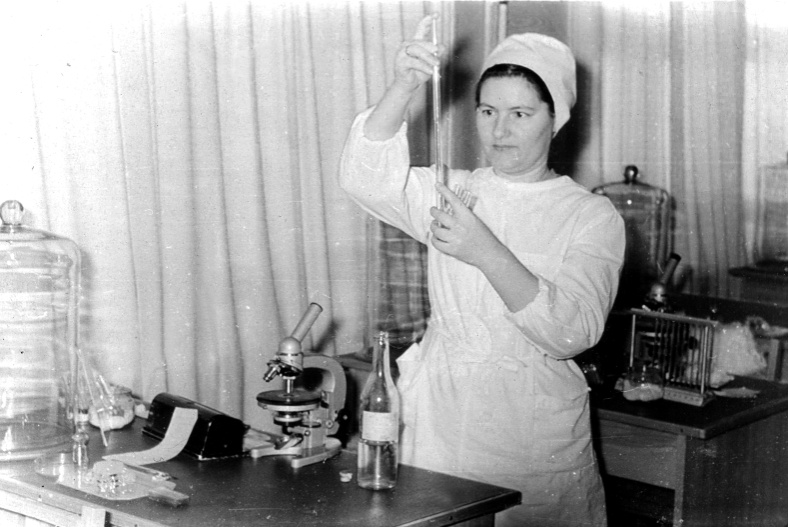 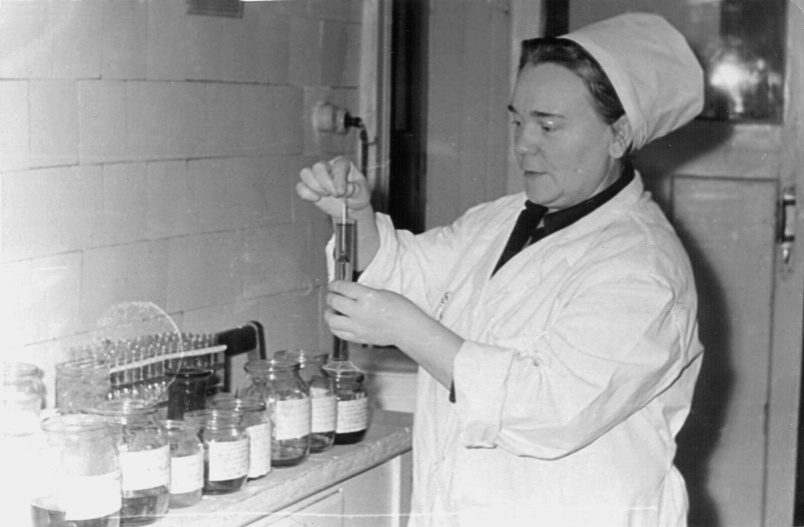 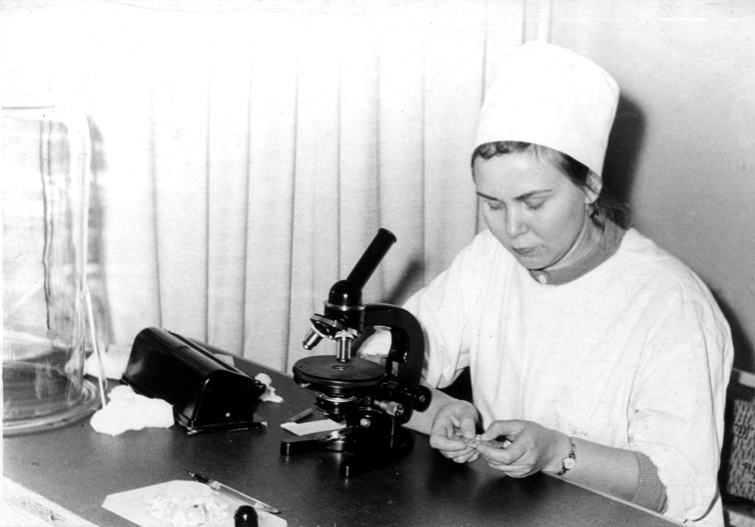 ИСТОРИЯ В ФОТОГРАФИЯХ
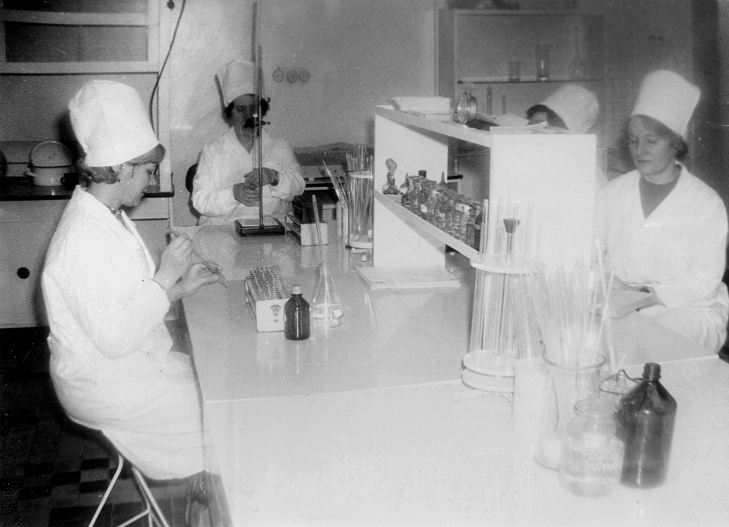 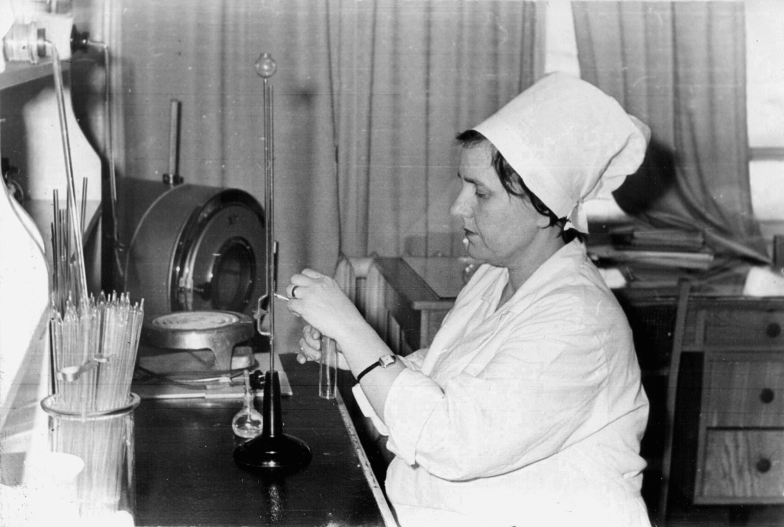 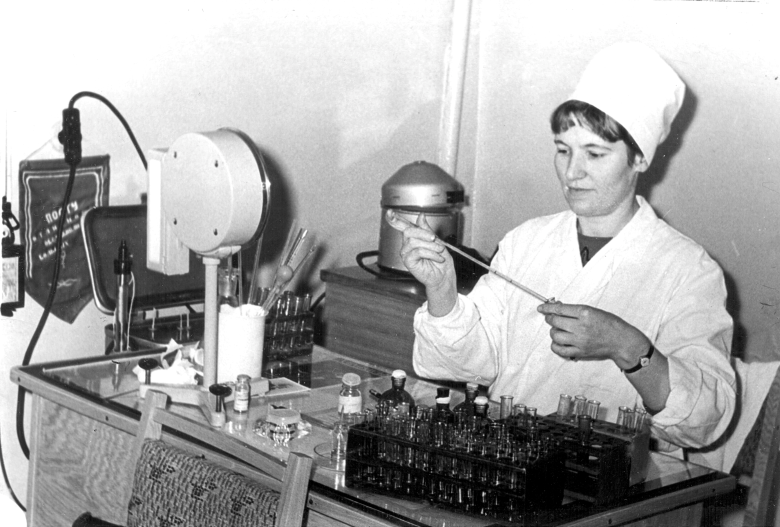 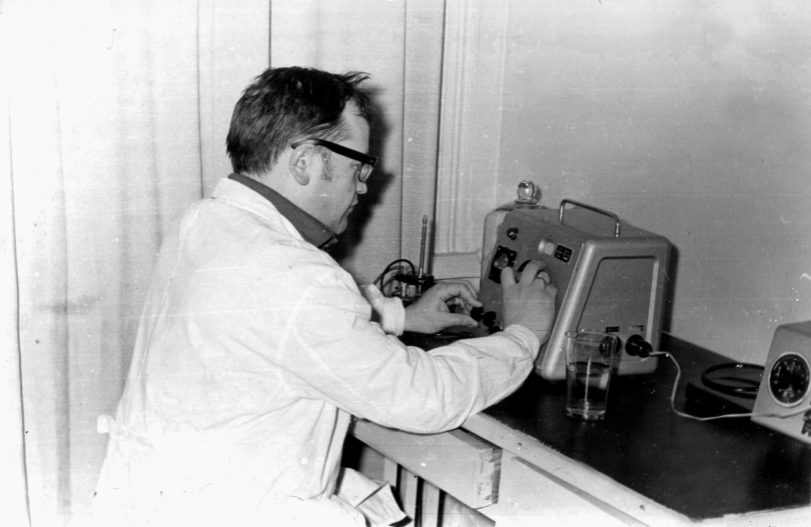 Наши будни
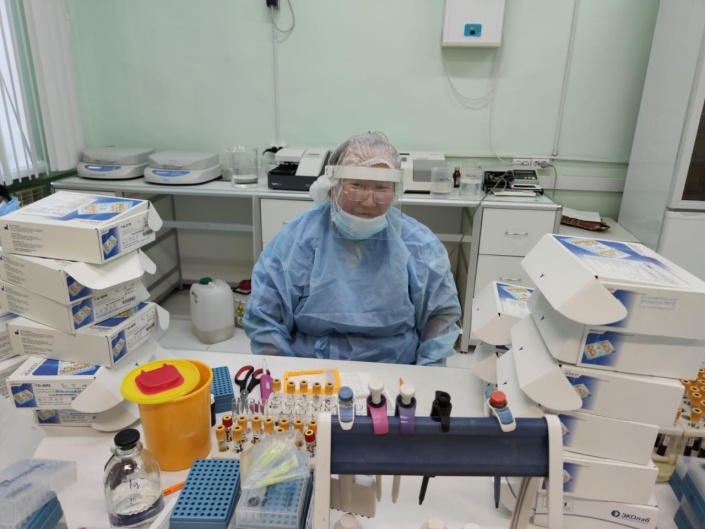 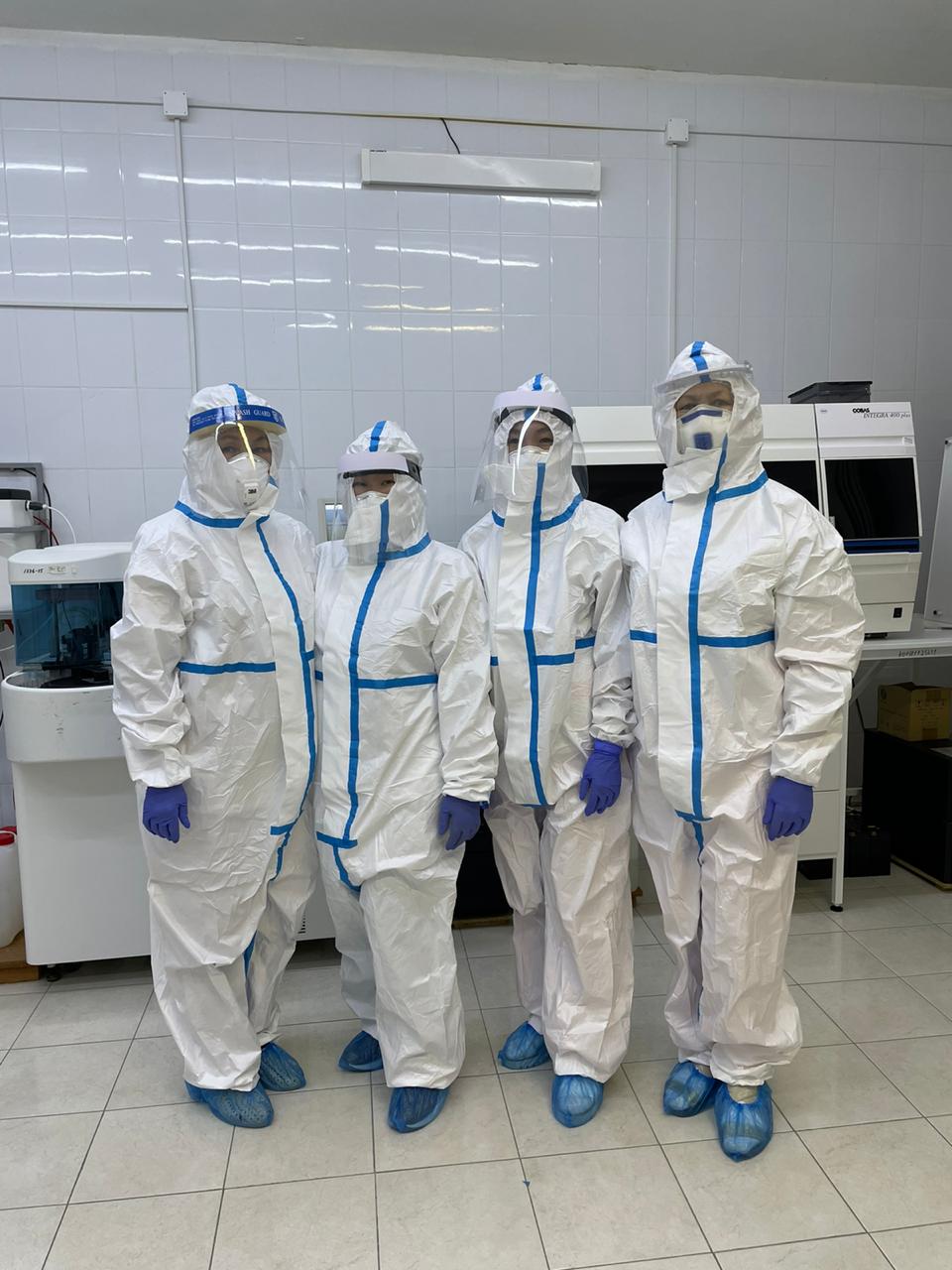 Фото
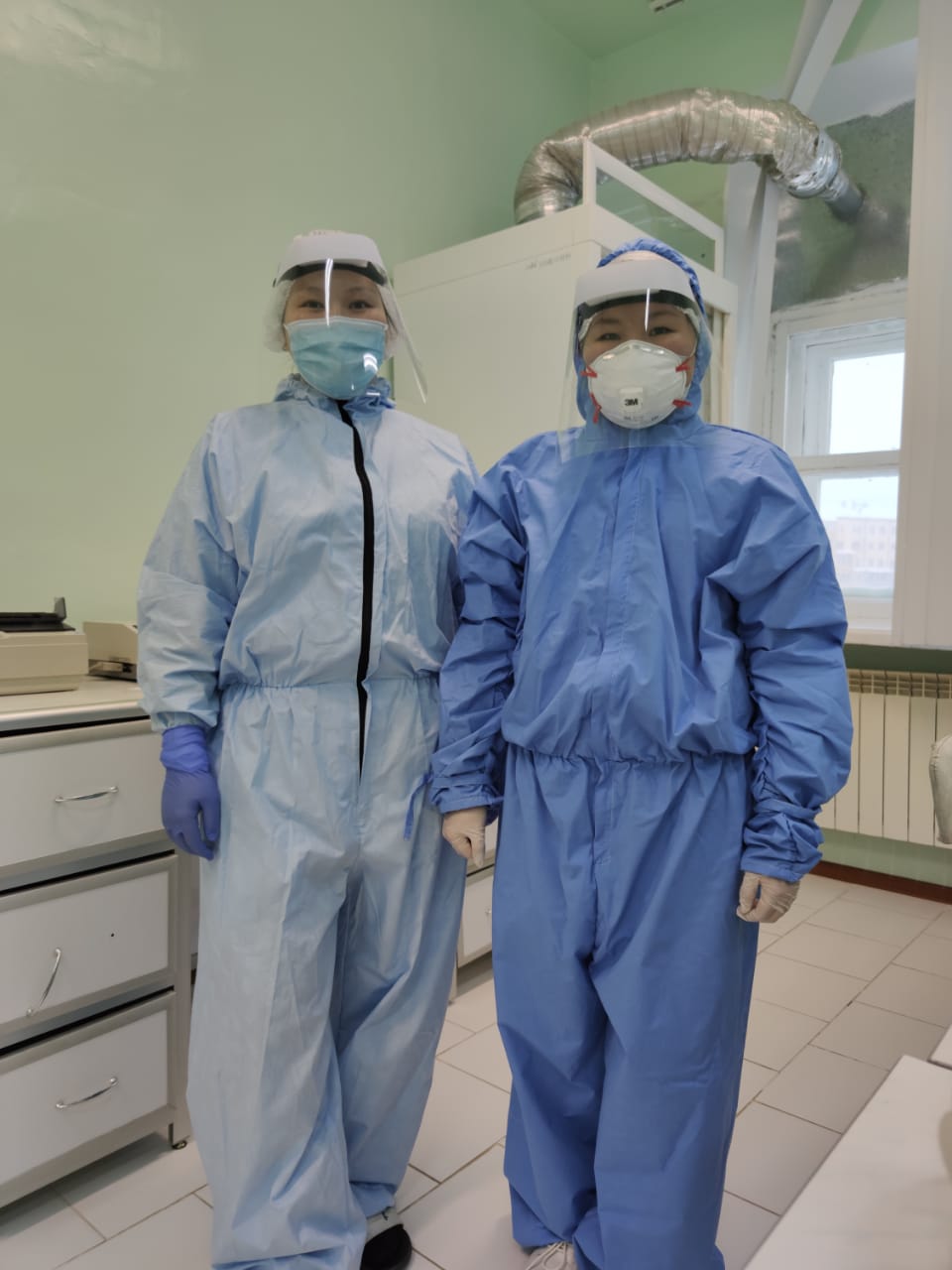 Наши будни
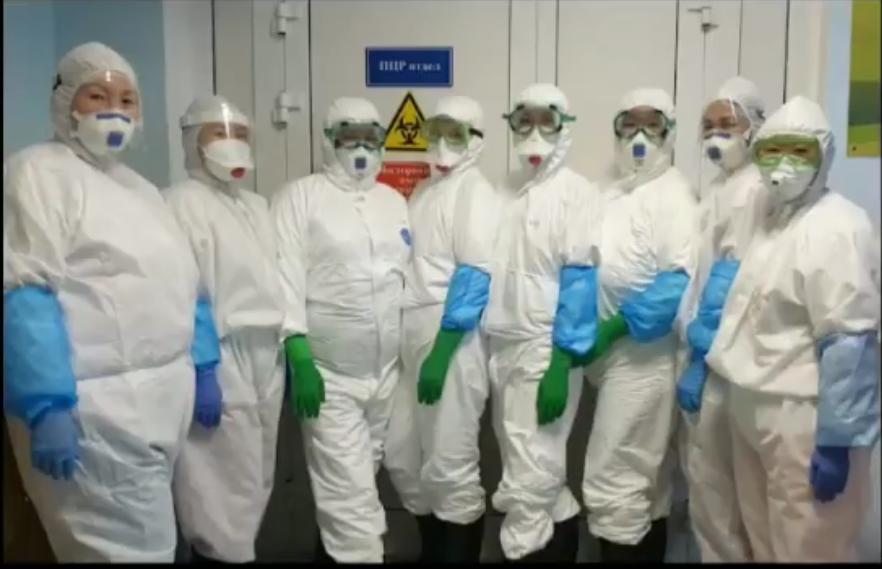 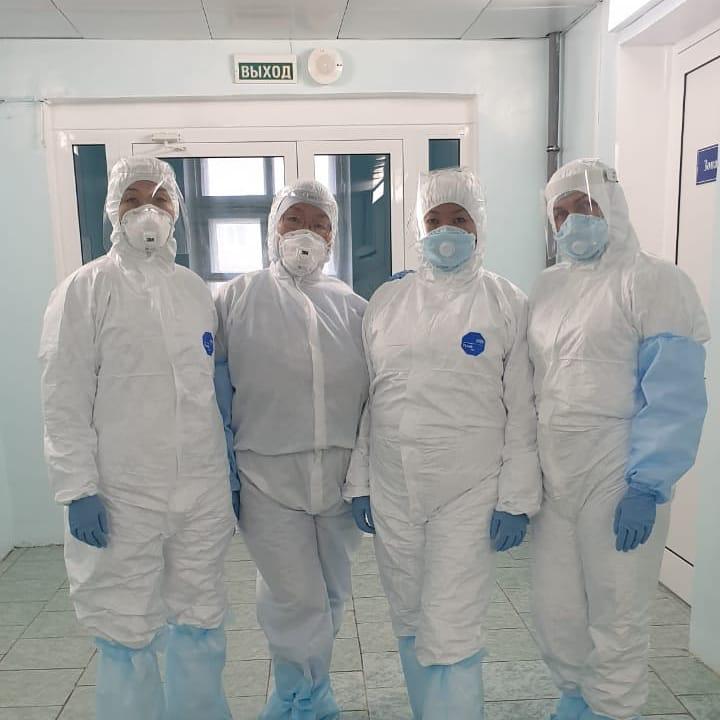 фото
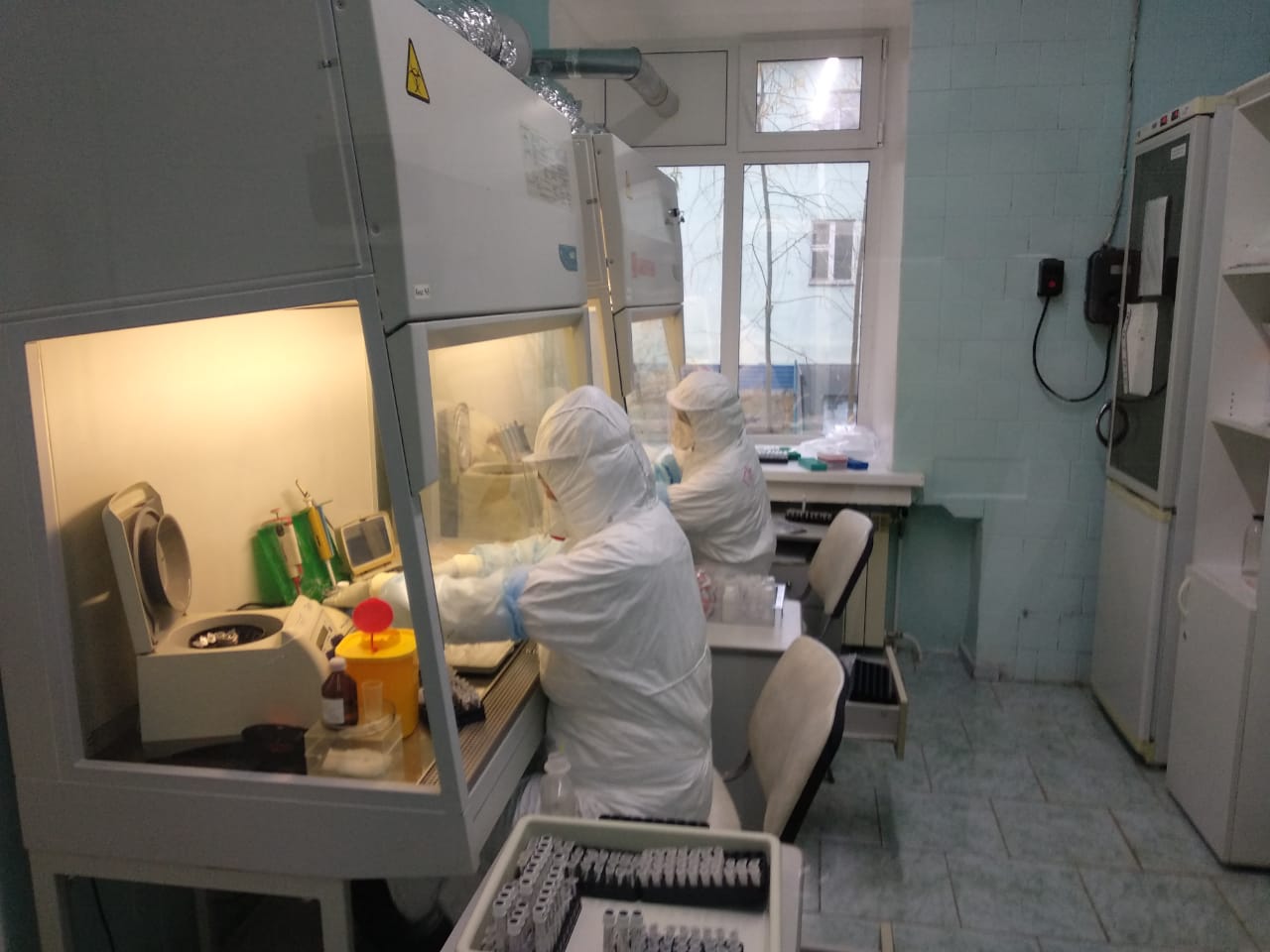 Наши будни
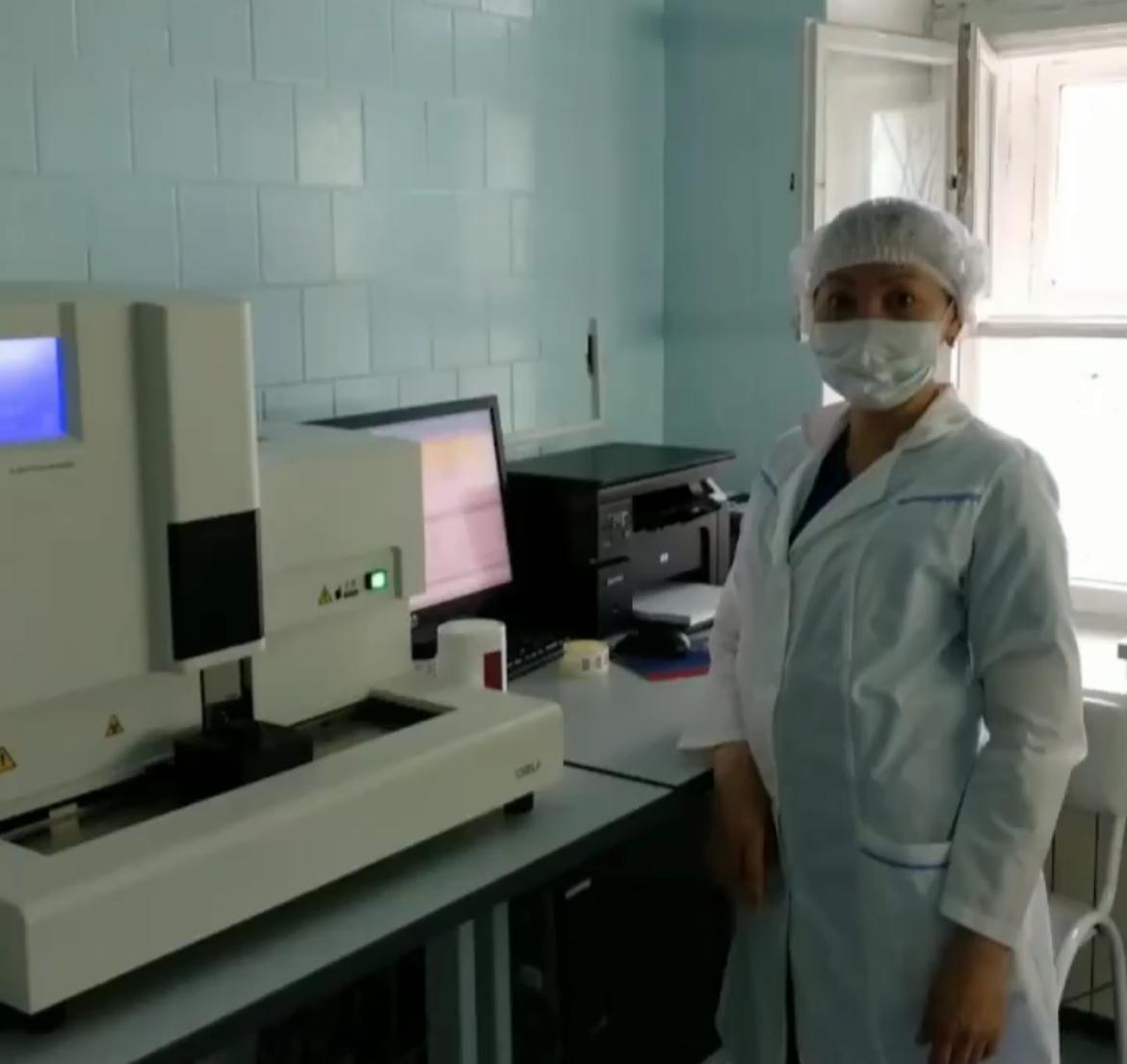 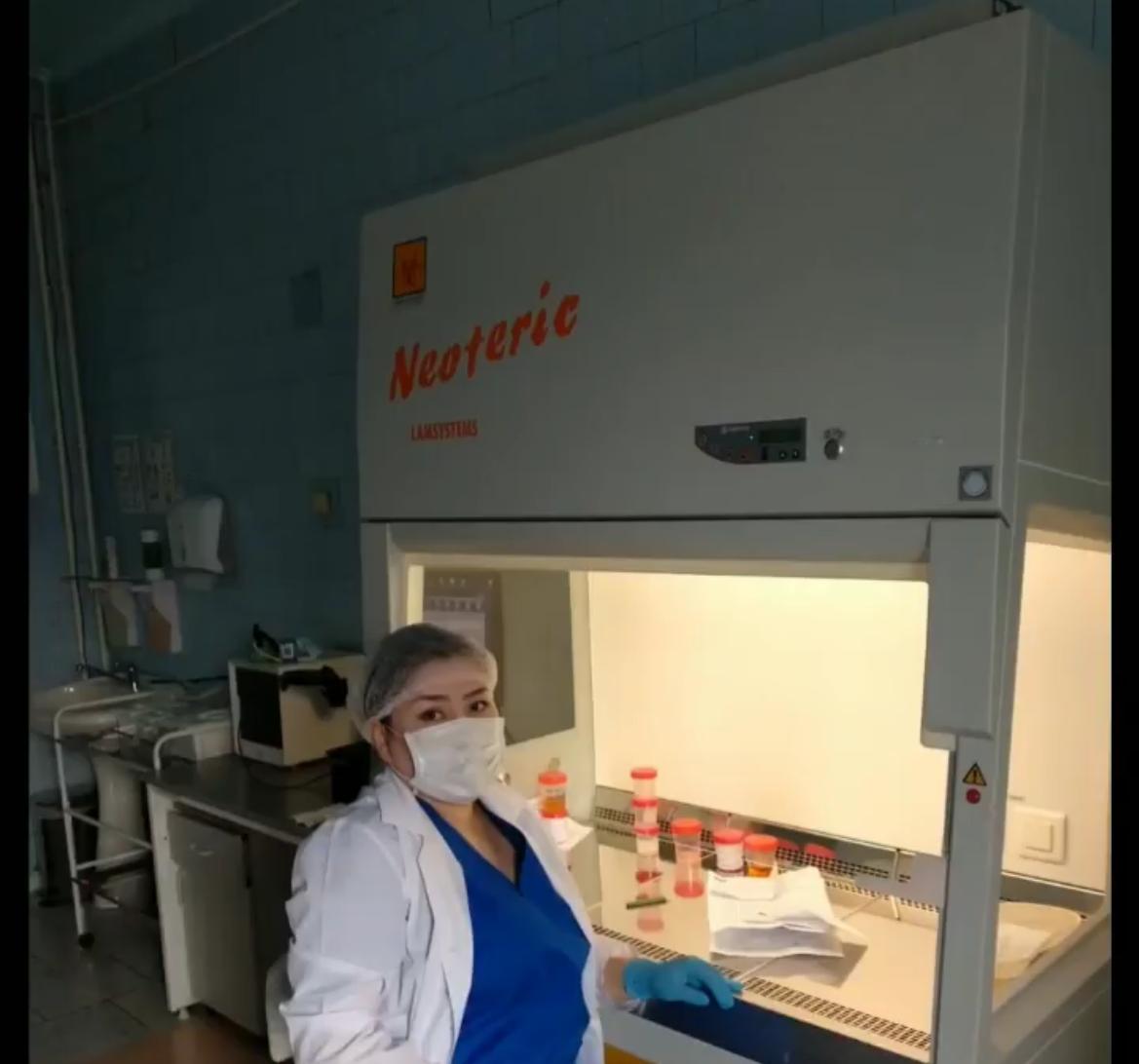 фото
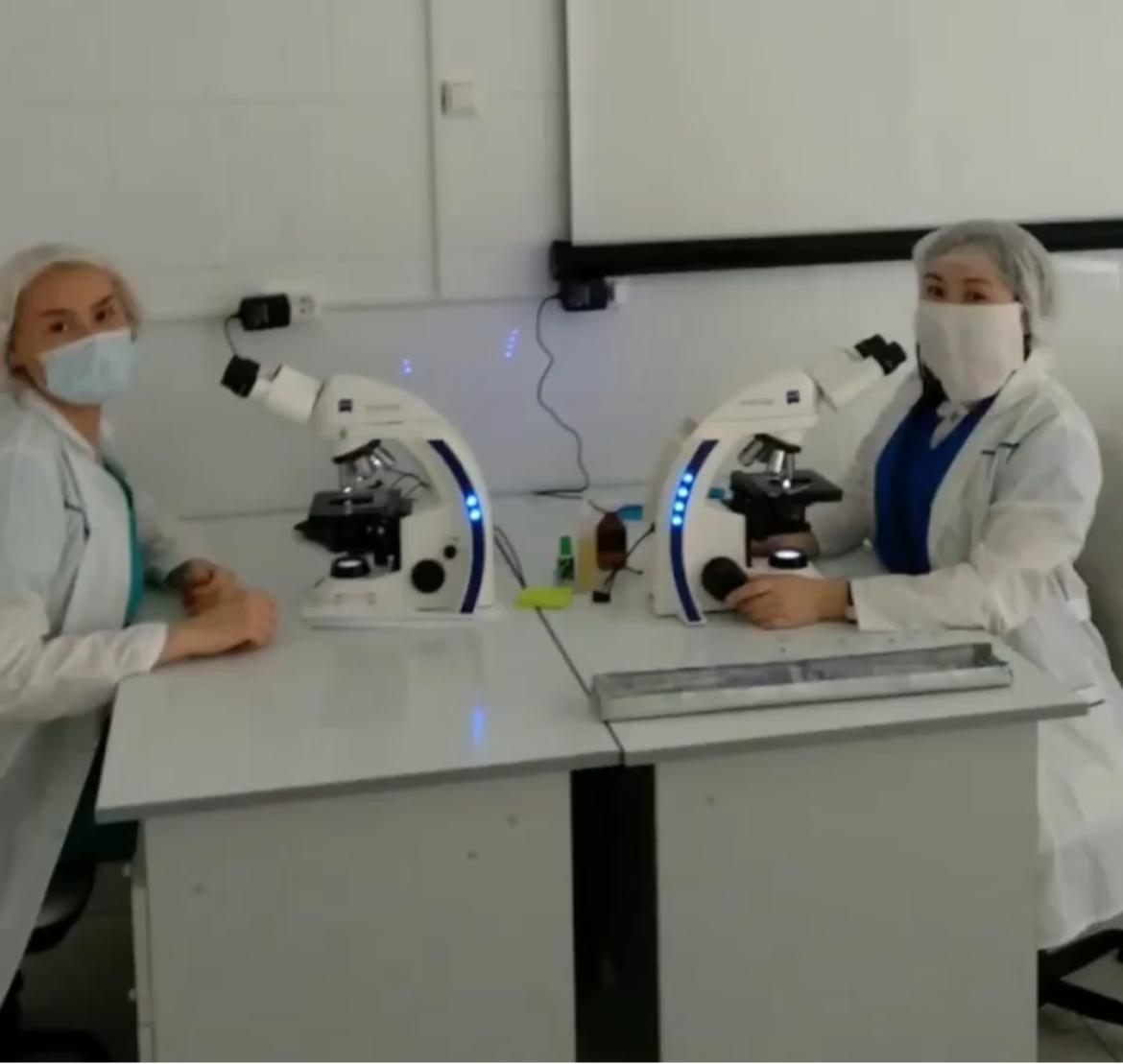 Наши спортсмены
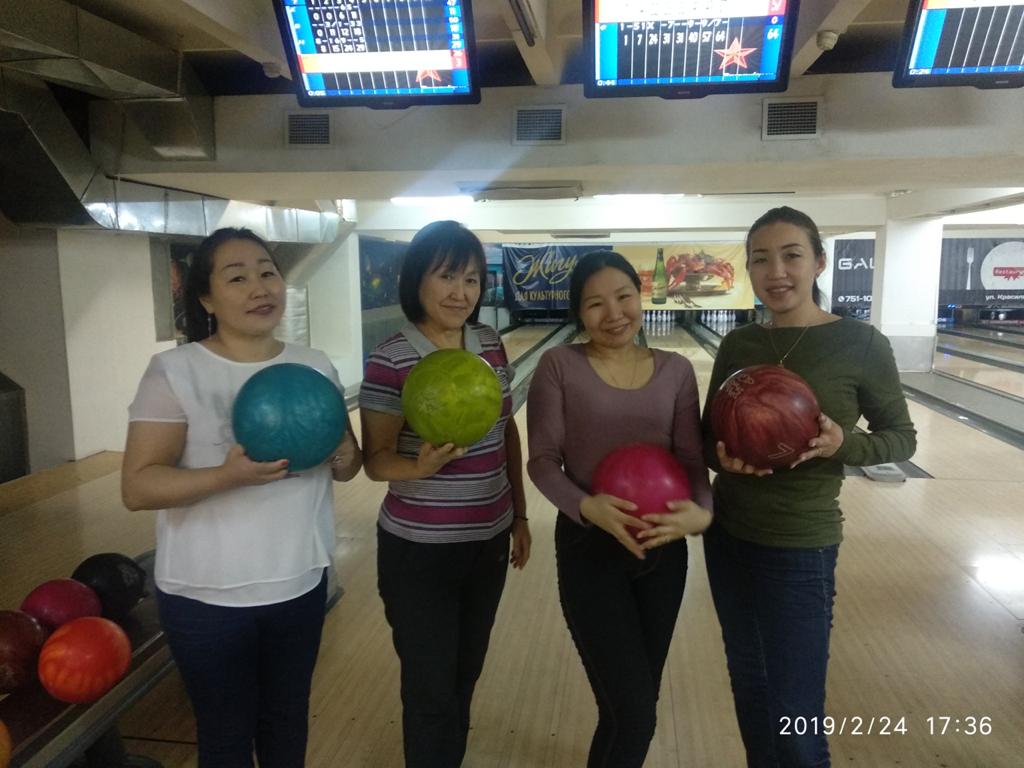 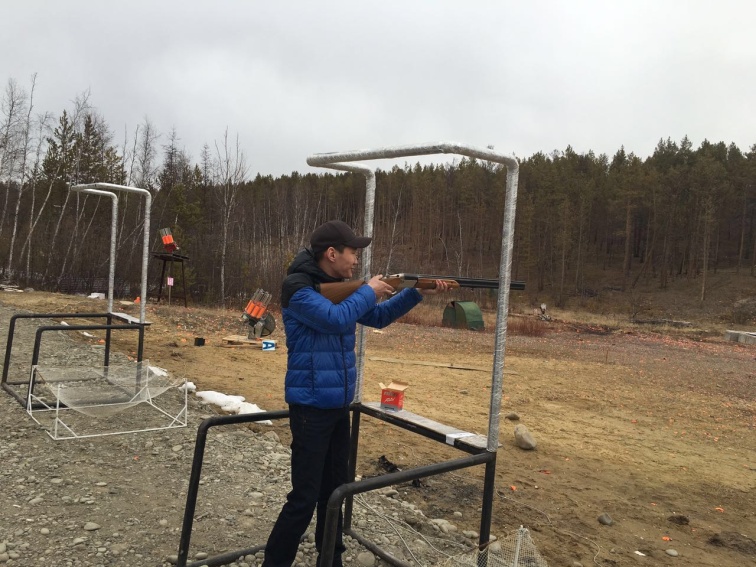 Готов к труду и обороне, золотые медалистки
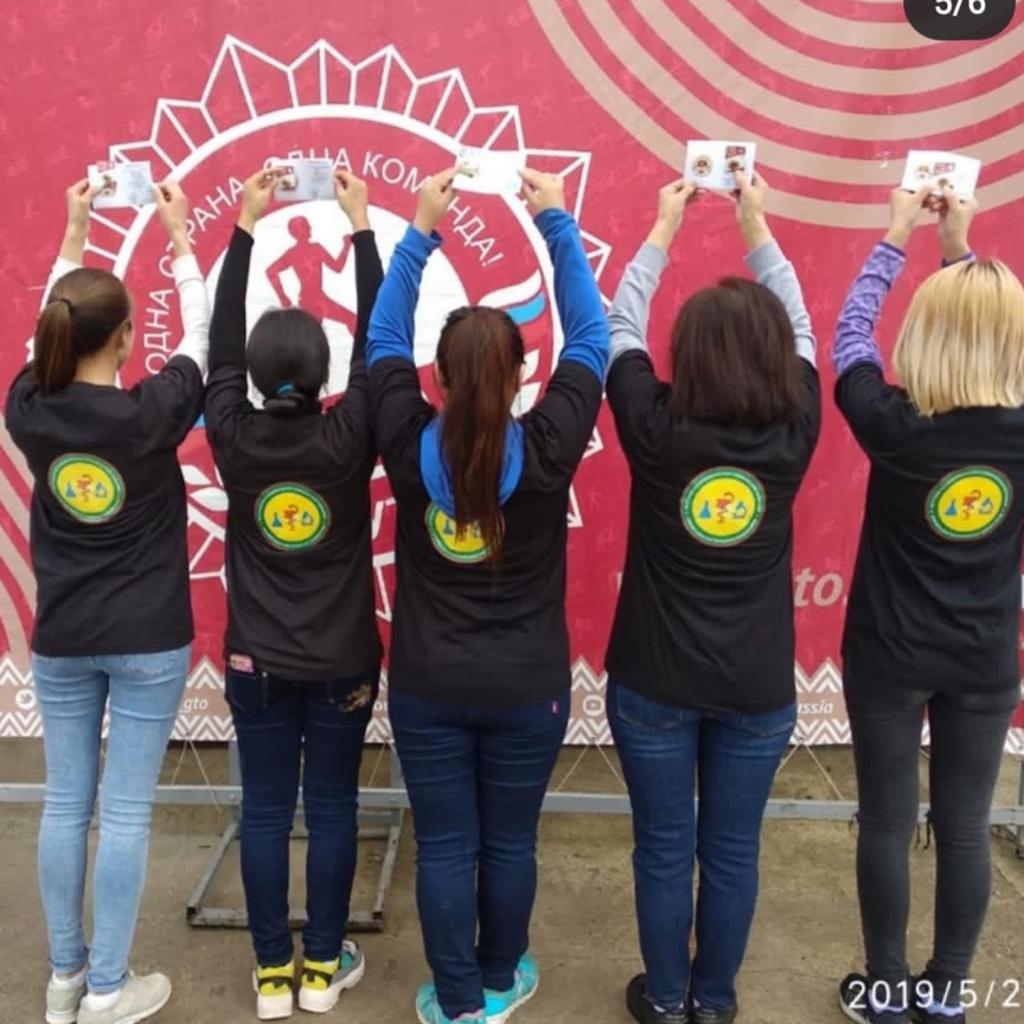 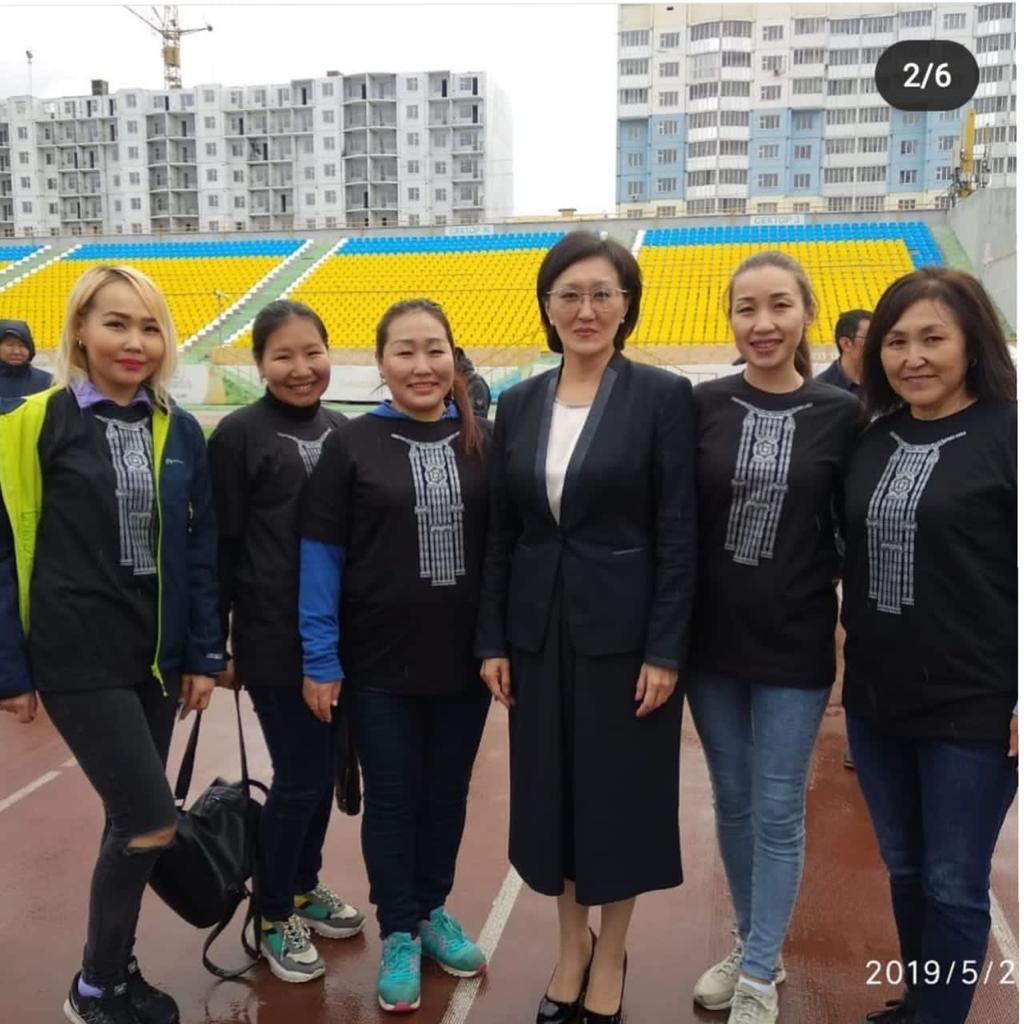 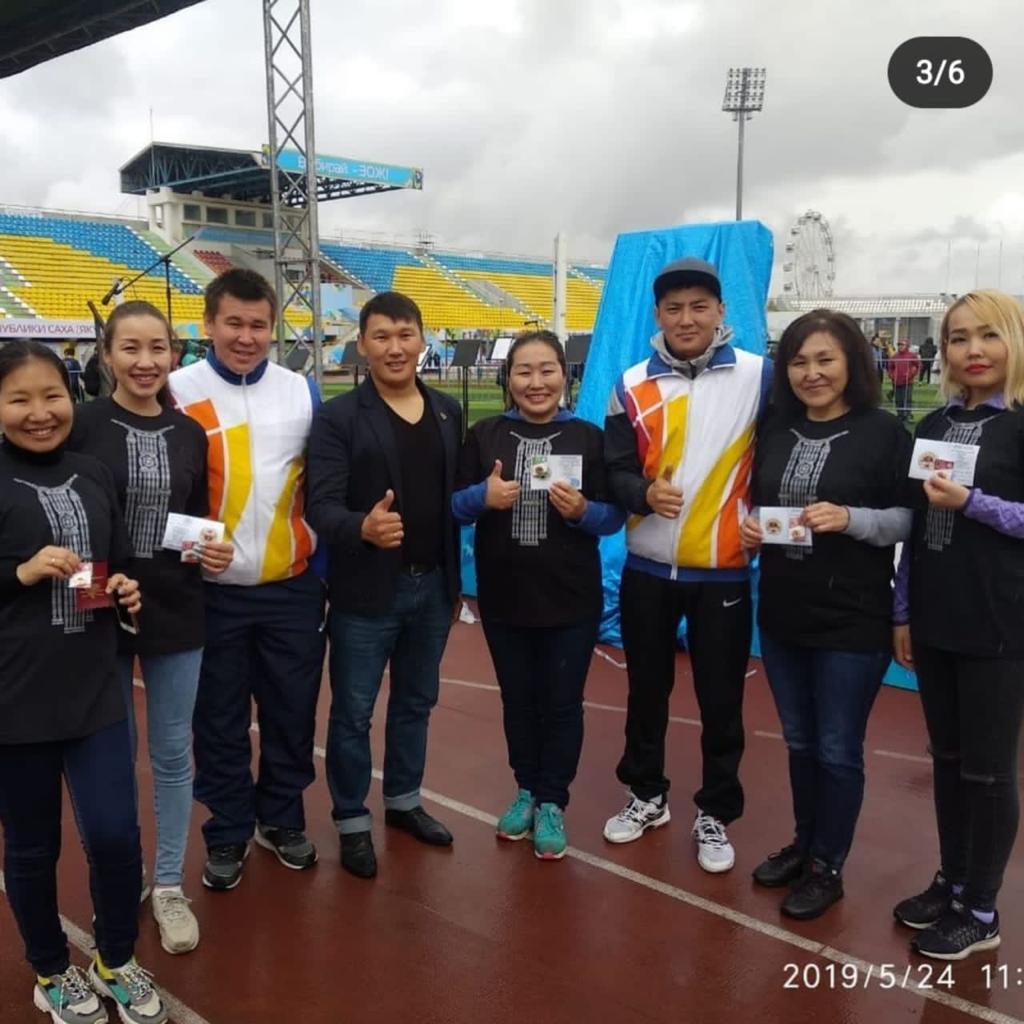 отдых
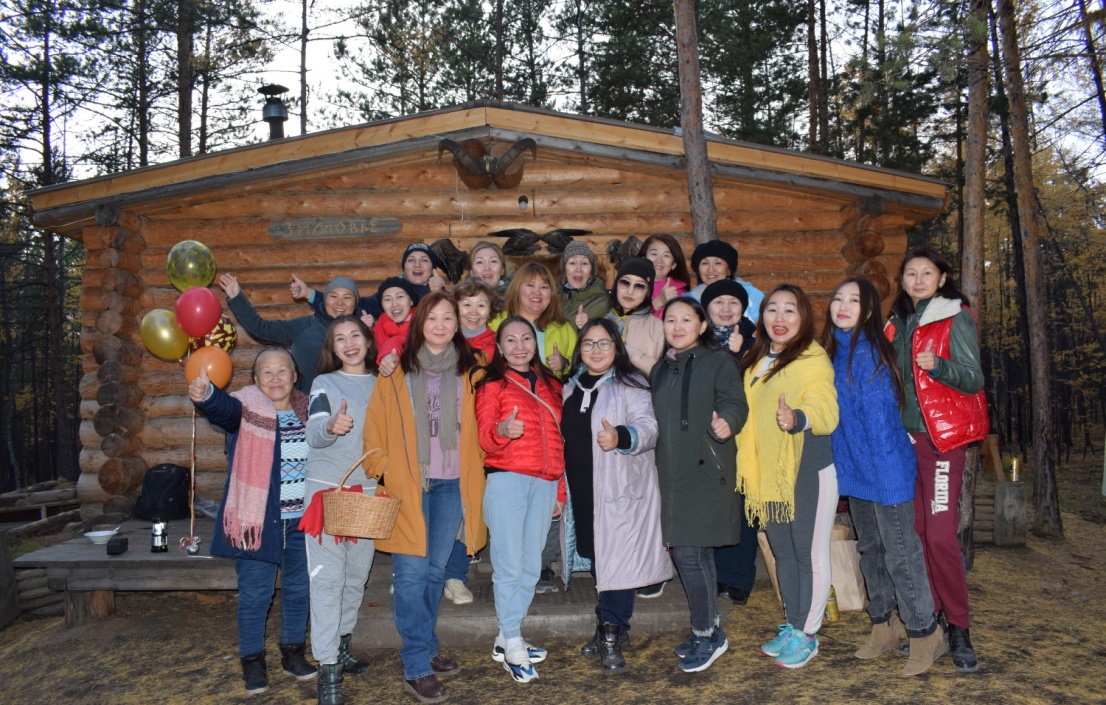 отдых
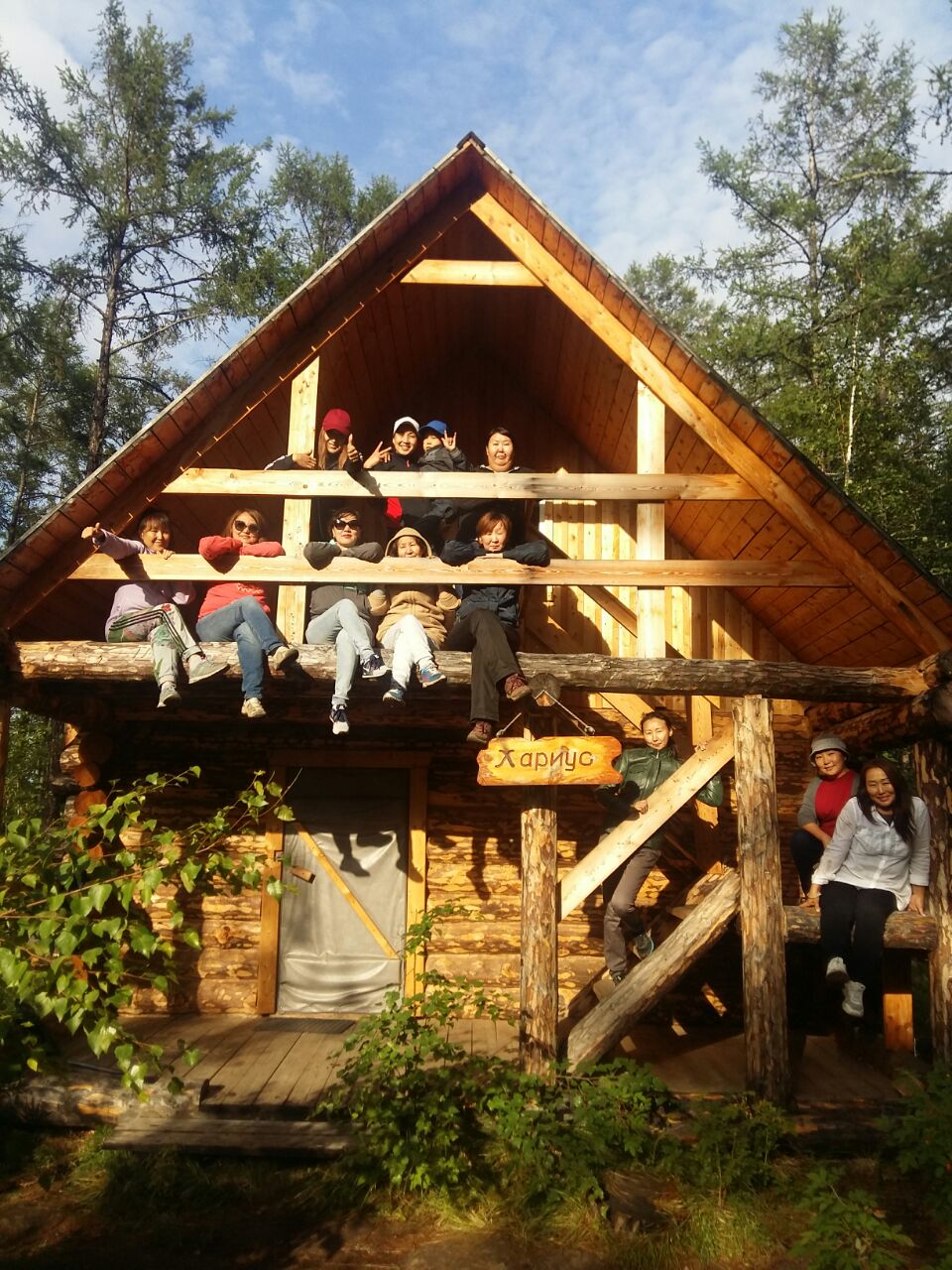 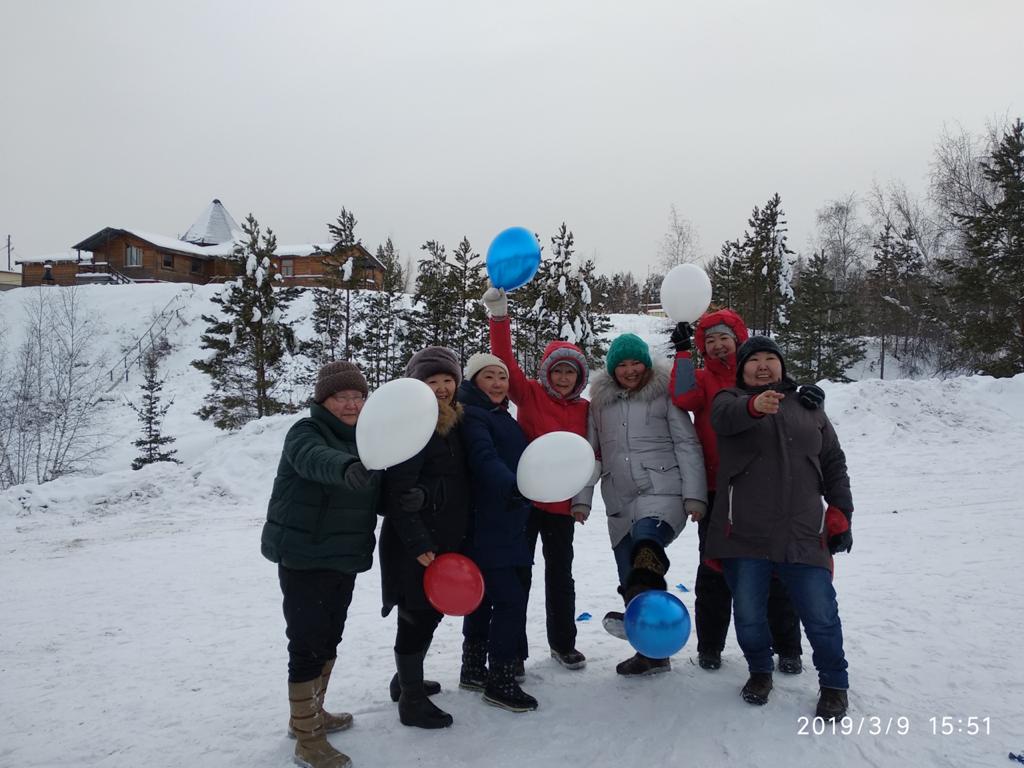 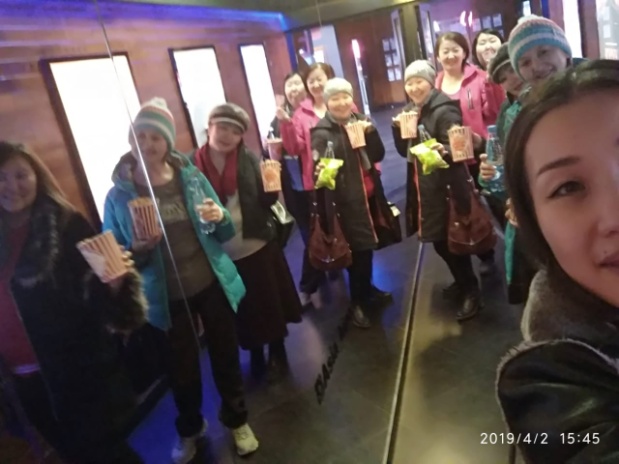 НАШ БОЛЬШОЙ ДРУЖНЫЙ КОЛЛЕКТИВ
НАШ БОЛЬШОЙ ДРУЖНЫЙ КОЛЛЕКТИВ
НАШ БОЛЬШОЙ ДРУЖНЫЙ КОЛЛЕКТИВ
Поздравляем наших ветеранов
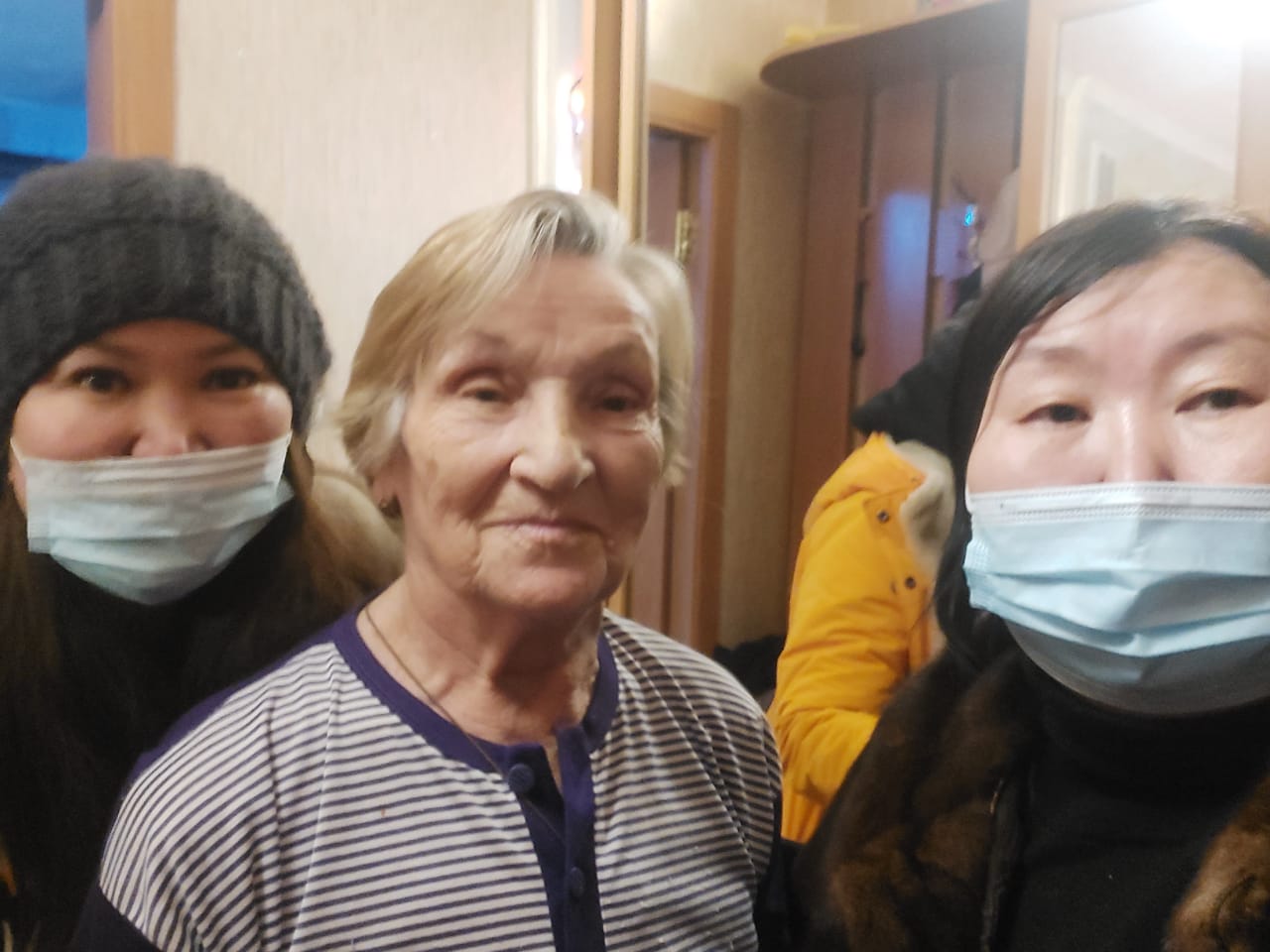 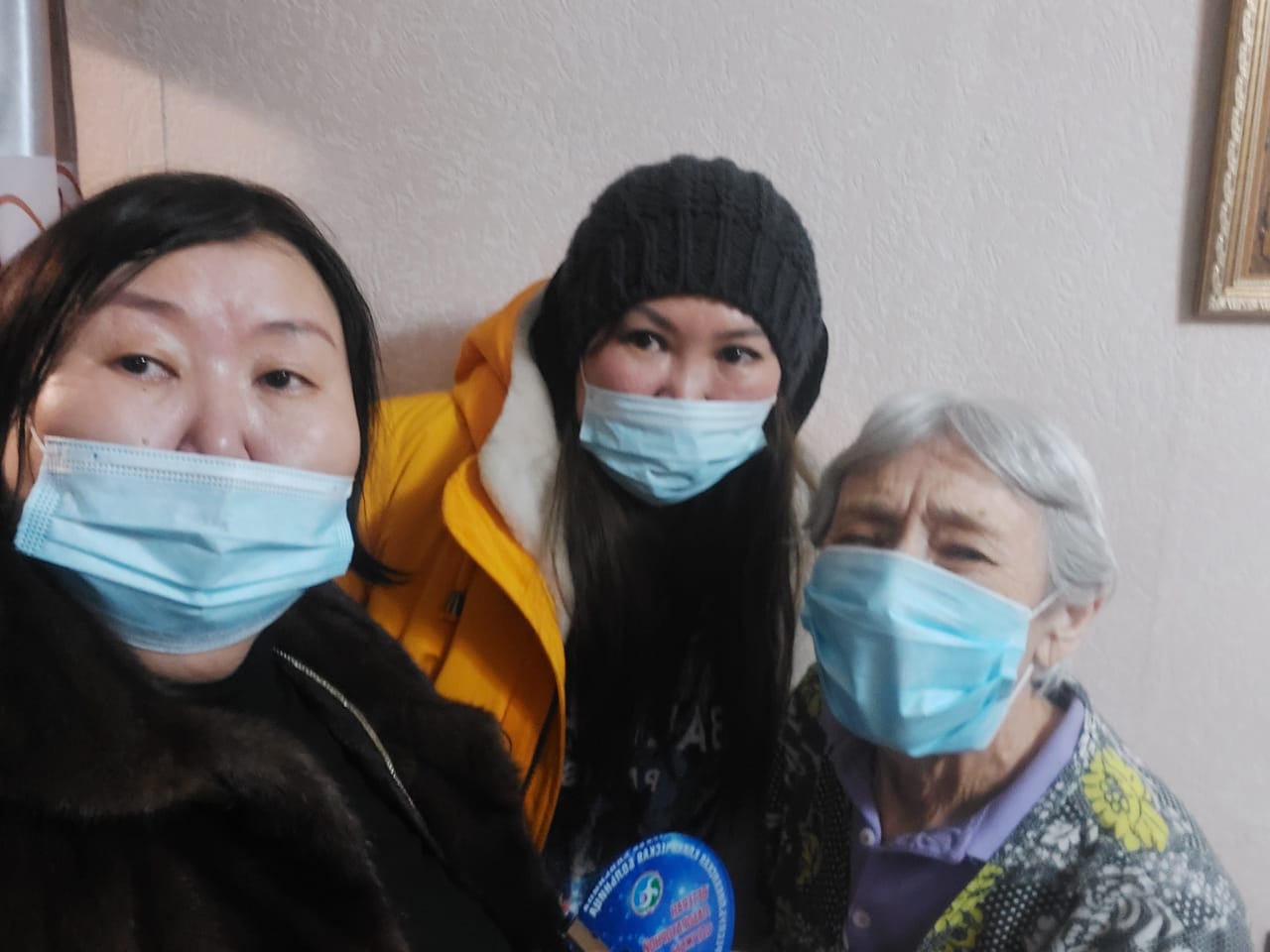 Поздравляем наших ветеранов
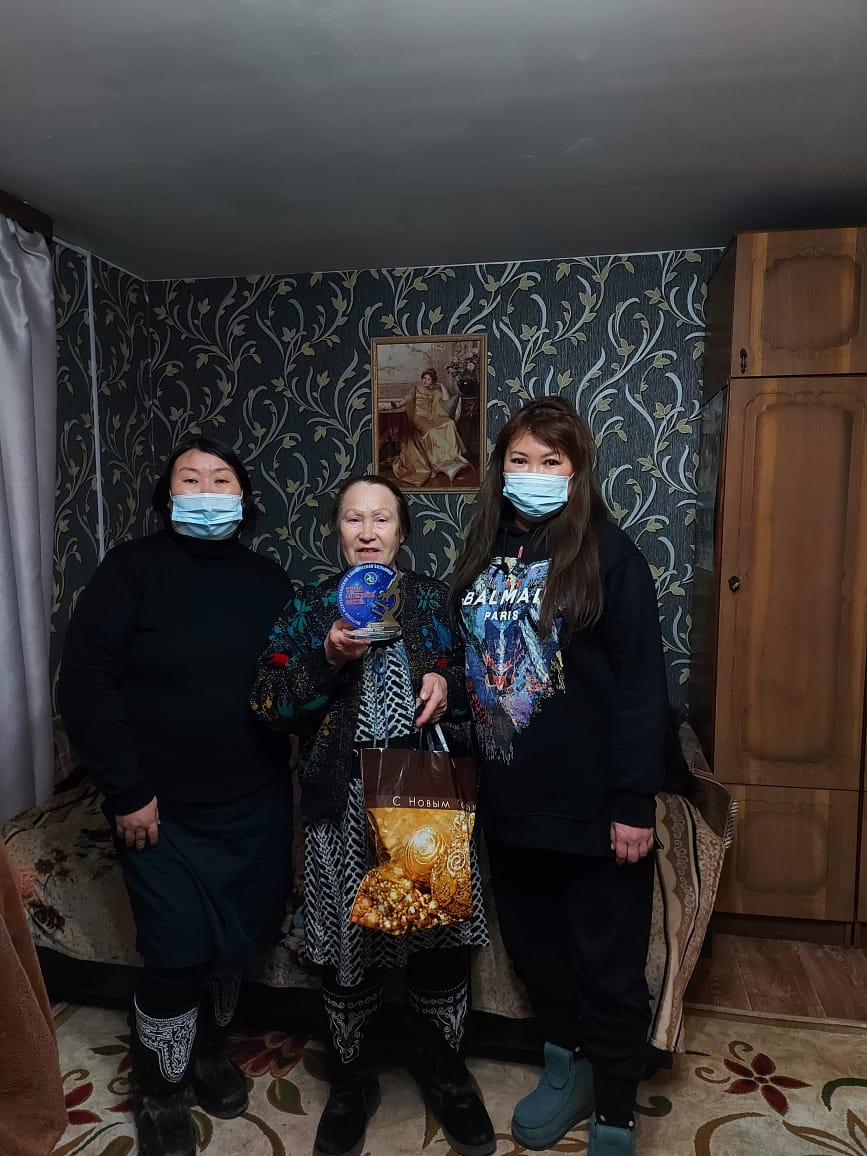 С ЮБИЛЕЕМ!
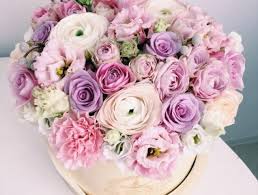